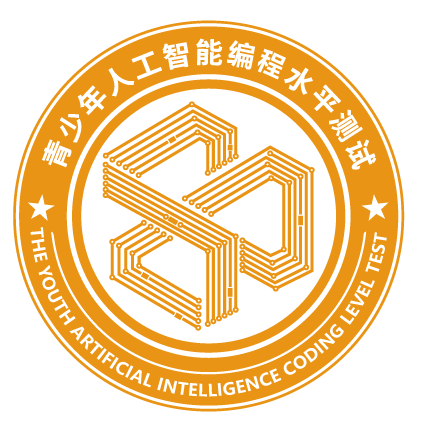 第八课
我的机器人听我的
[Speaker Notes: 本PPT模板部分元素使用了幻灯片母版制作。如果需要修改，点击-视图-幻灯片母版-修改；完成后关闭编辑母版即可。]
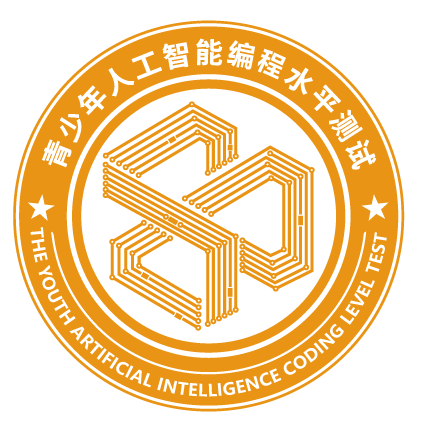 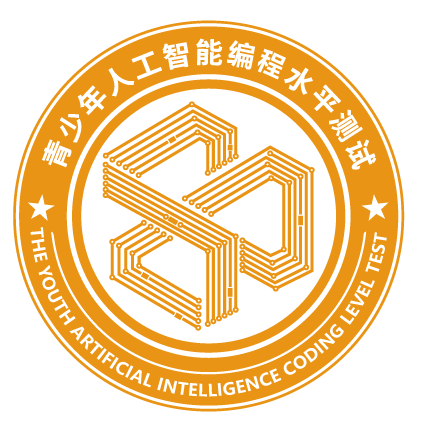 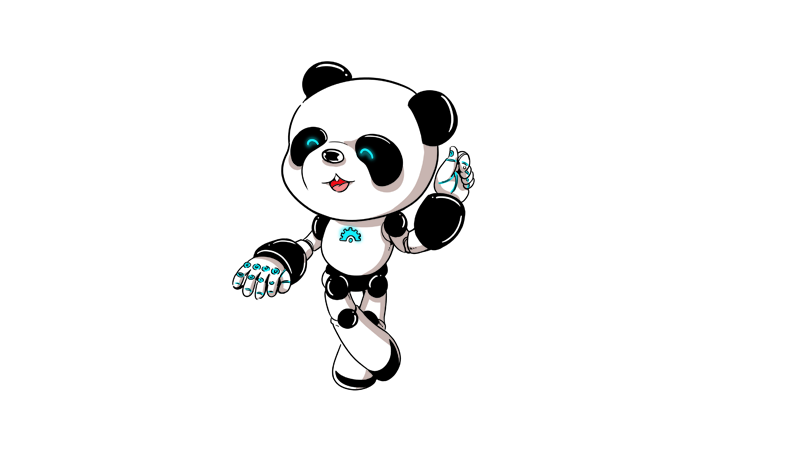 侦测类积木
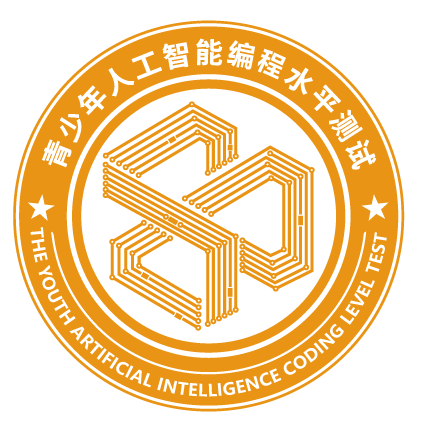 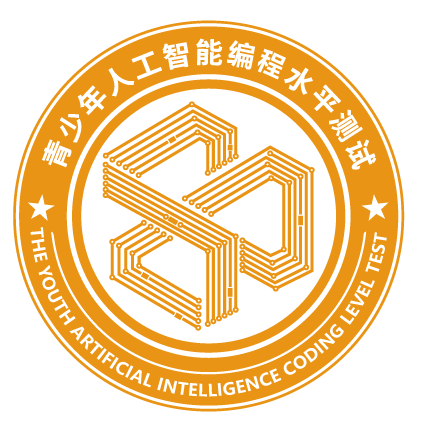 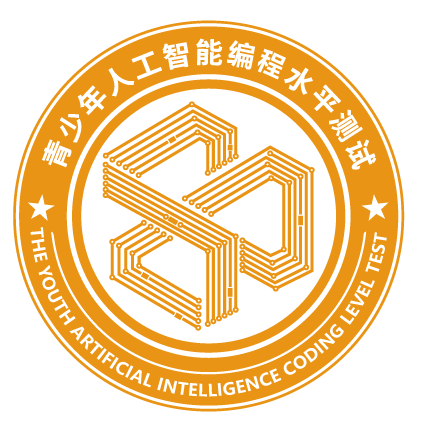 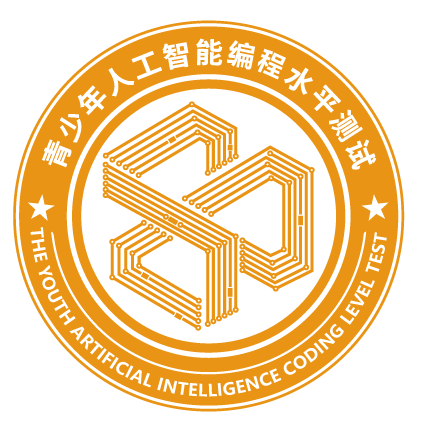 侦测类积木
侦测类积木除了侦测颜色以外，还有侦测键盘输入的功能。这个积木和上次说的侦测颜色积木类似，都是判断的条件，可以和分支结构、带条件的循环等结构配合使用（见图18.1）。
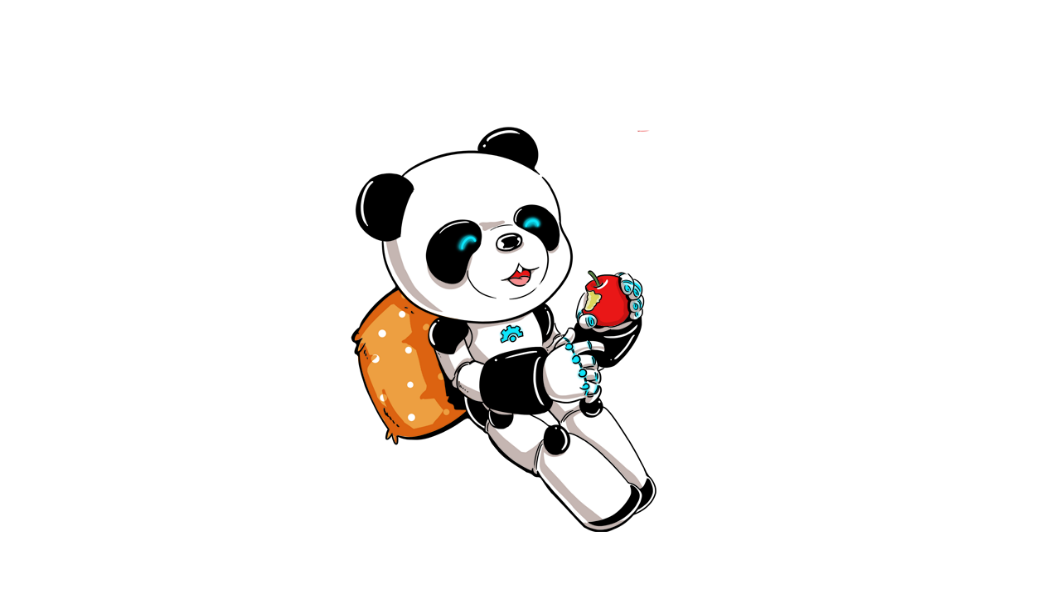 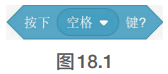 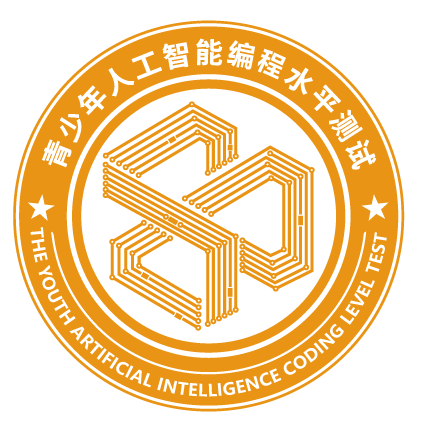 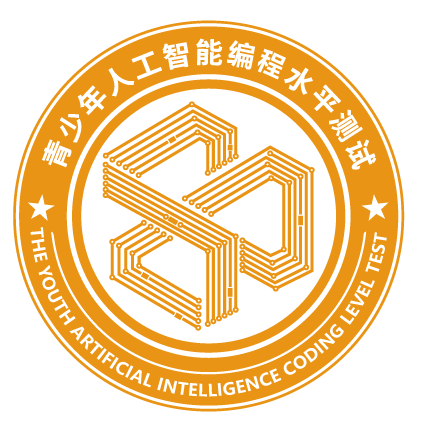 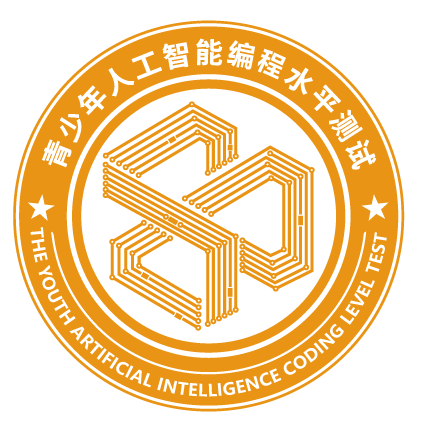 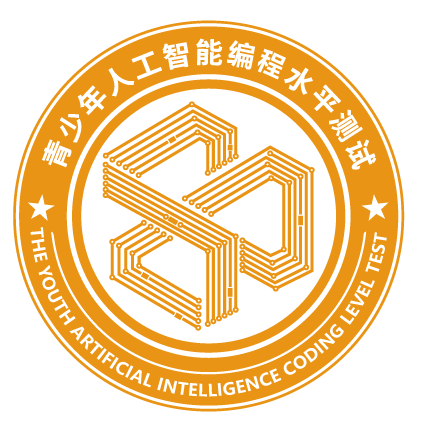 侦测类积木
侦测类积木有一个下拉的参数列表，其中包含了字母键、空格键、数字键等42个选项（见图18.2）。
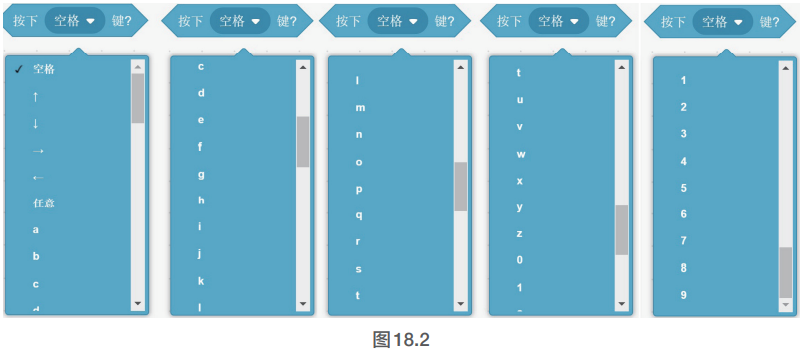 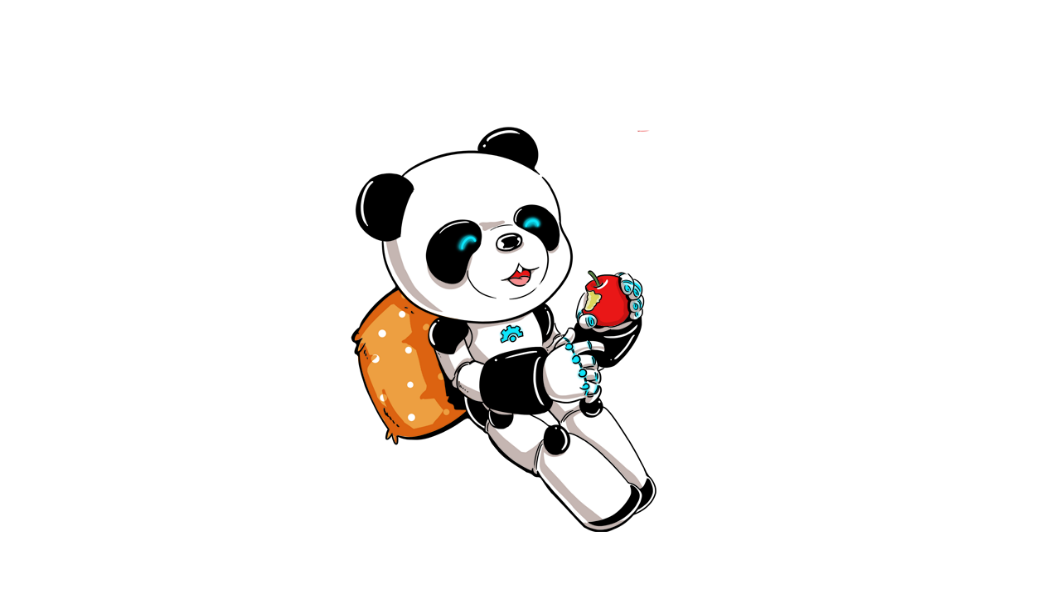 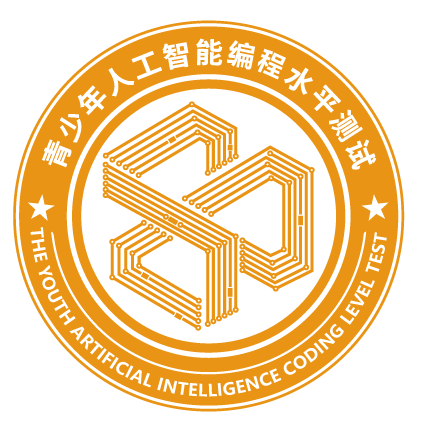 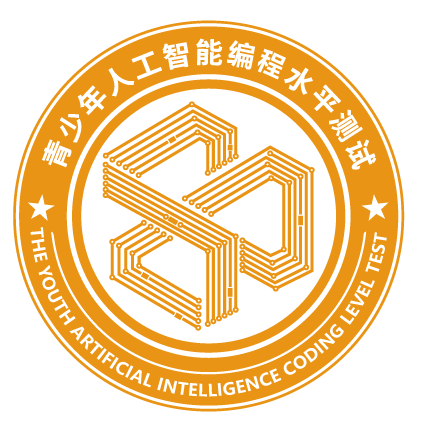 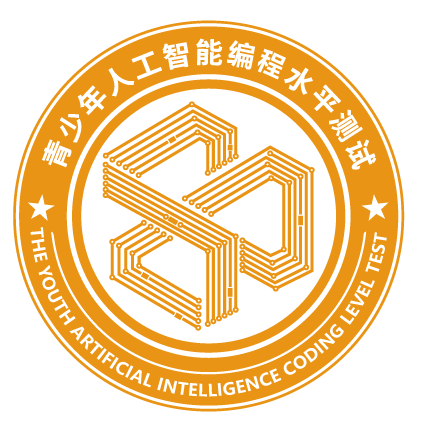 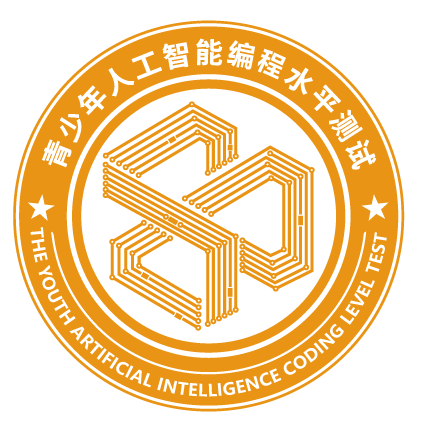 侦测类积木
使用“按下□键？”积木，可以让我们的程序运行得更快、更高效。
与事件类积木中的“当按下□键”积木不同，侦测积木中的“按下□键？”是作为判断条件存在的。
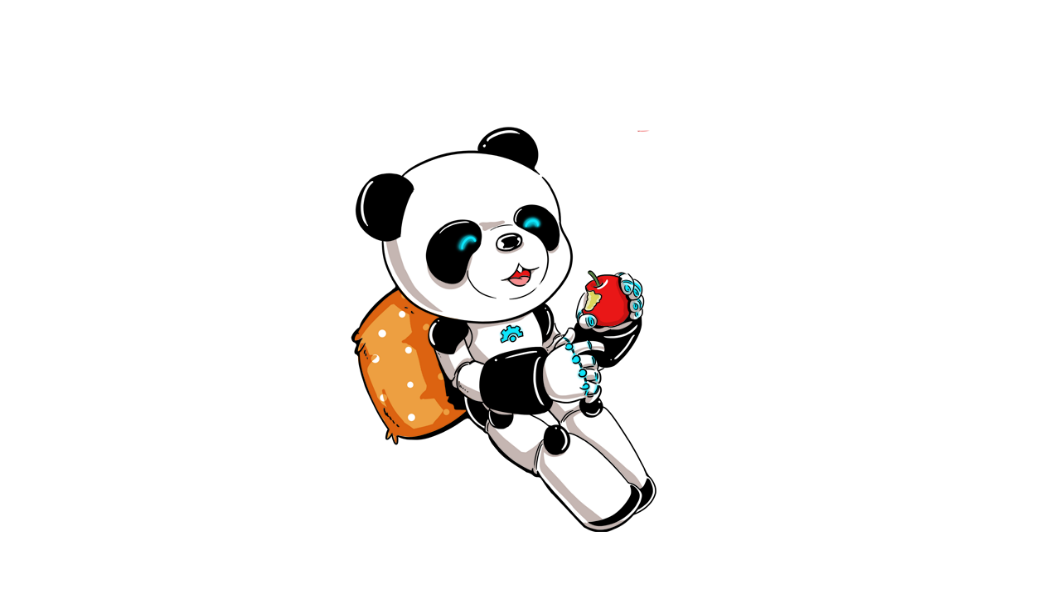 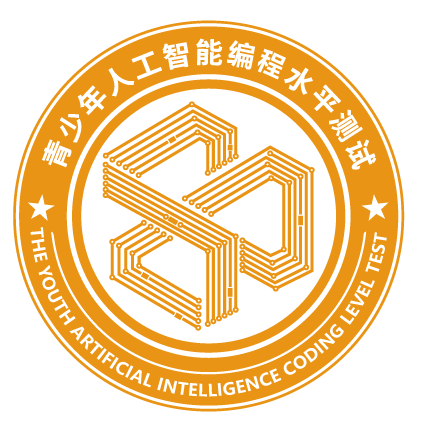 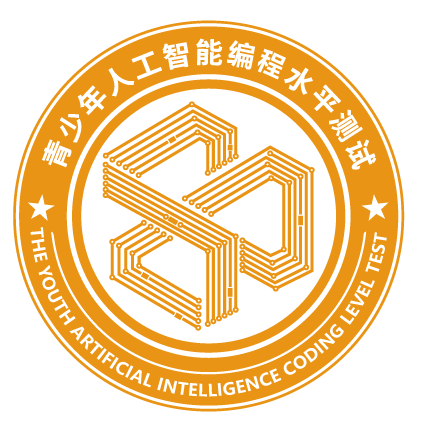 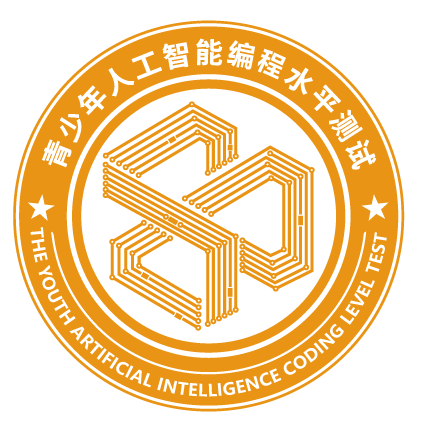 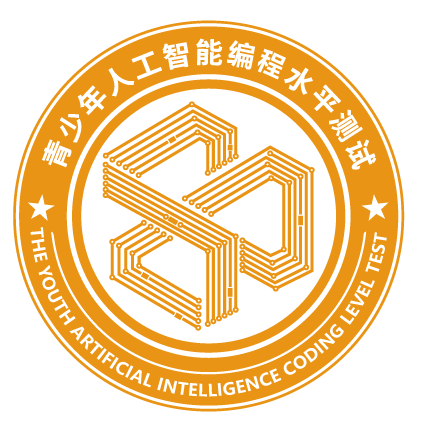 侦测类积木
侦测积木中的“按下□键？” 可以和运算类积木、控制类积木等组合使用，构成更复杂、判断情况种类更多的条件。
事件类积木中的“当按下□键”只能用作脚本的启动。
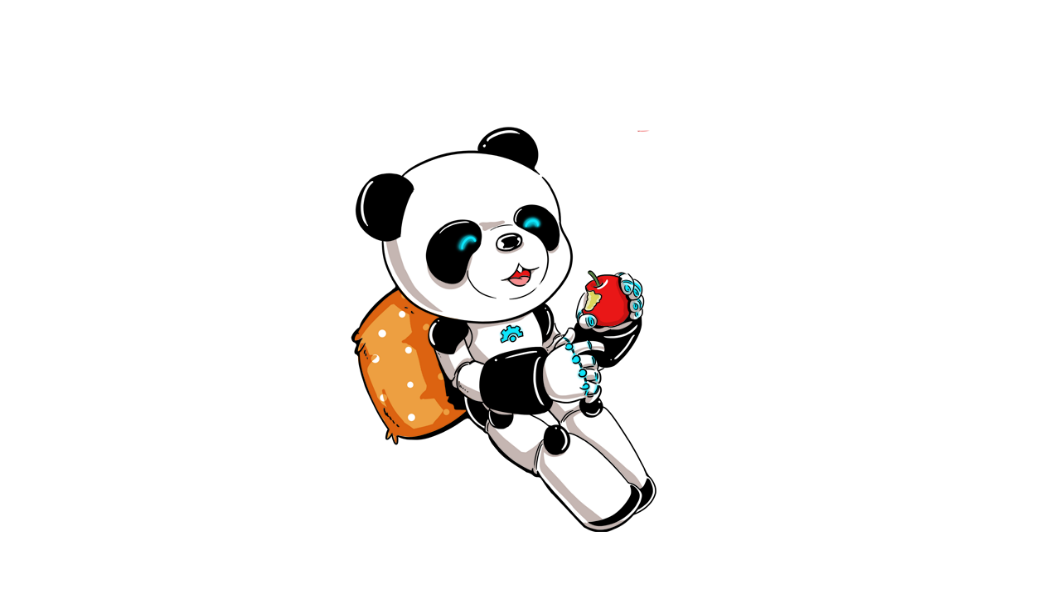 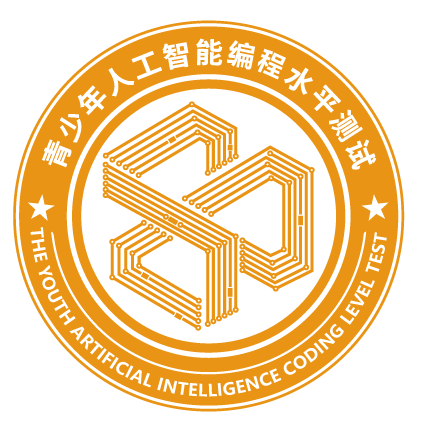 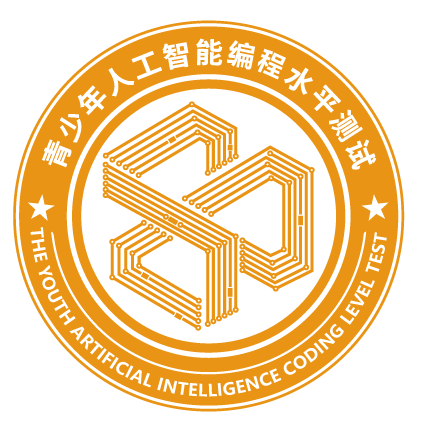 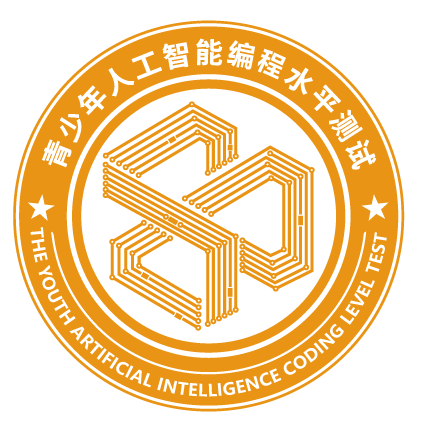 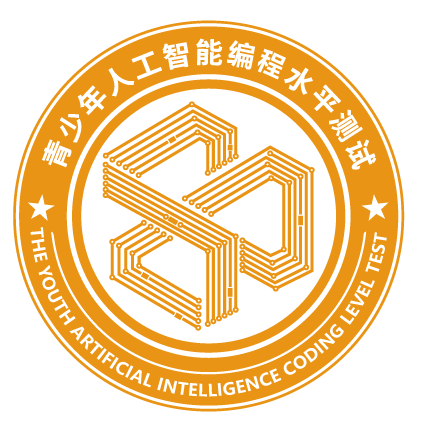 侦测类积木
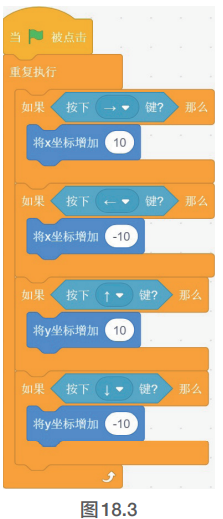 使用侦测类积木用键盘控制角色运动的脚本如图18.3所示。
判断按键的脚本的先后顺序是随意放置的。
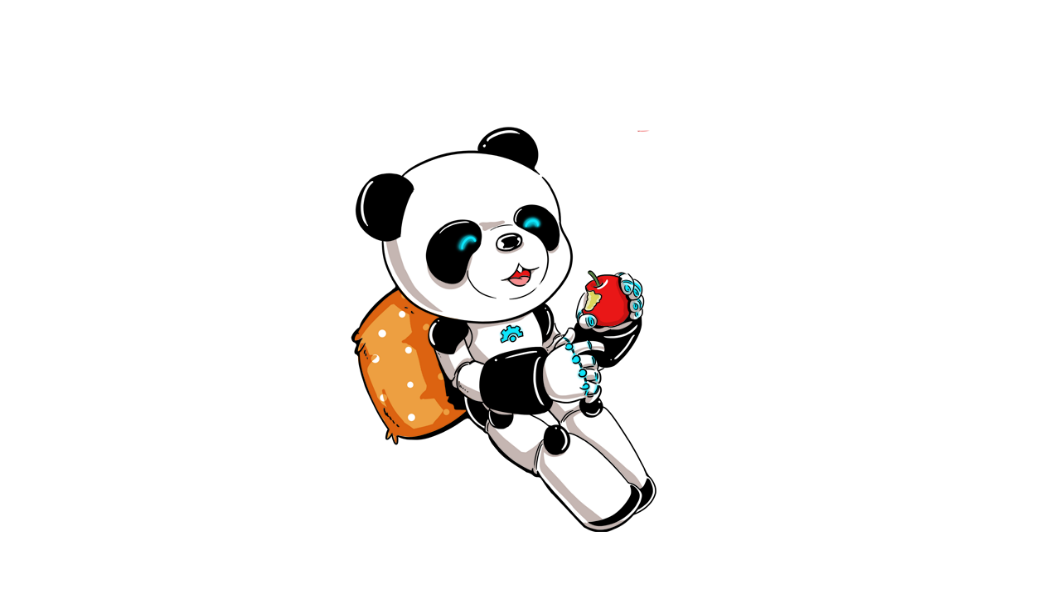 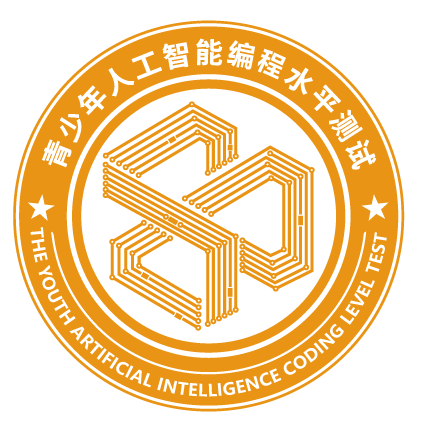 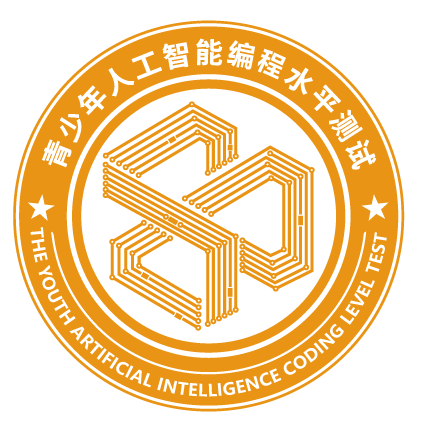 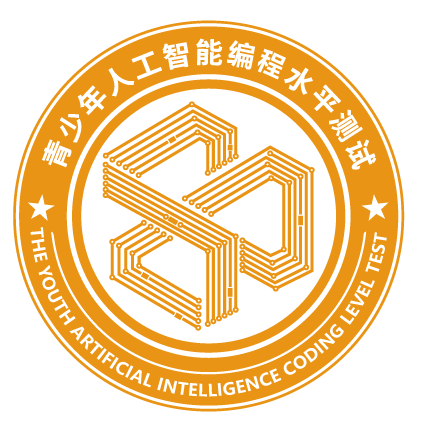 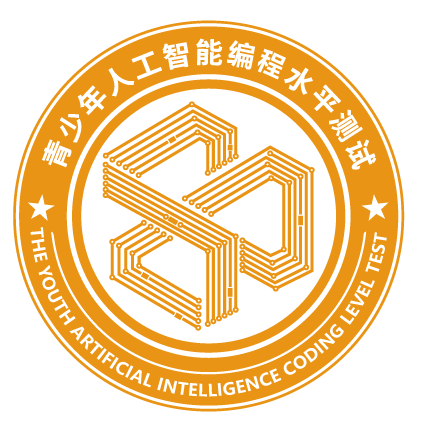 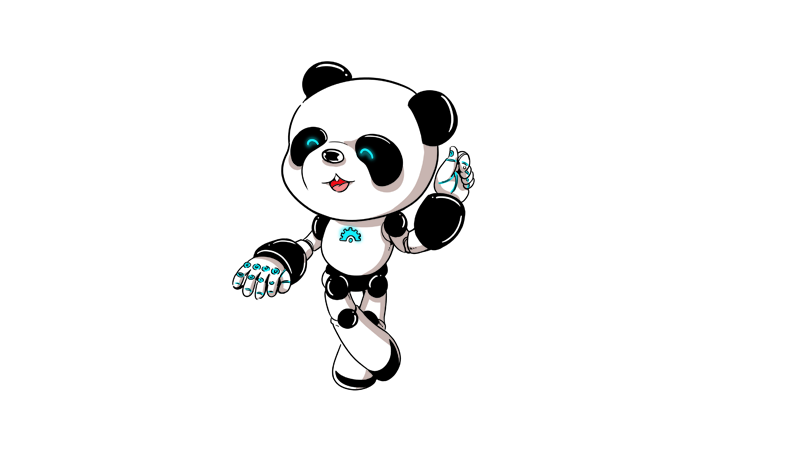 随机数积木
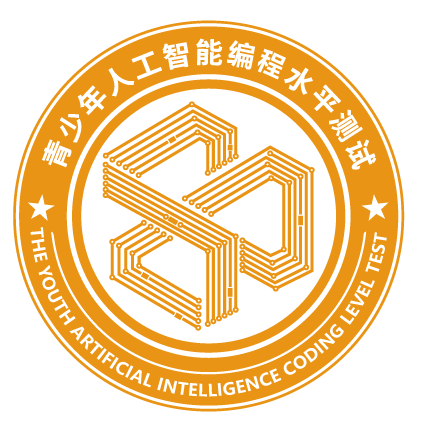 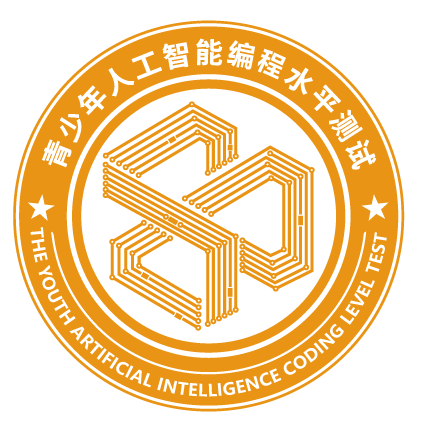 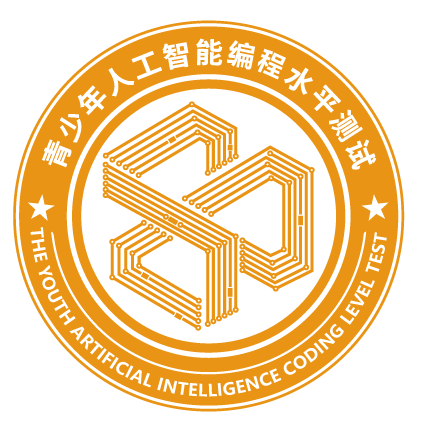 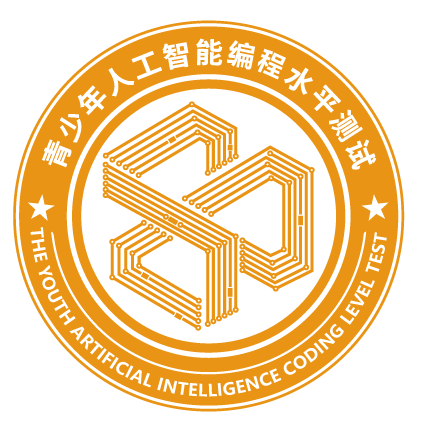 运算类积木：随机数积木
运算类积木中有很多函数积木，随机数积木就是其中之一（见图21.1）。
运算类的“随机数”积木是通过随机函数生成数值，不同的是，“移到随机位置”积木的随机数生成数量和参数是不可调的。
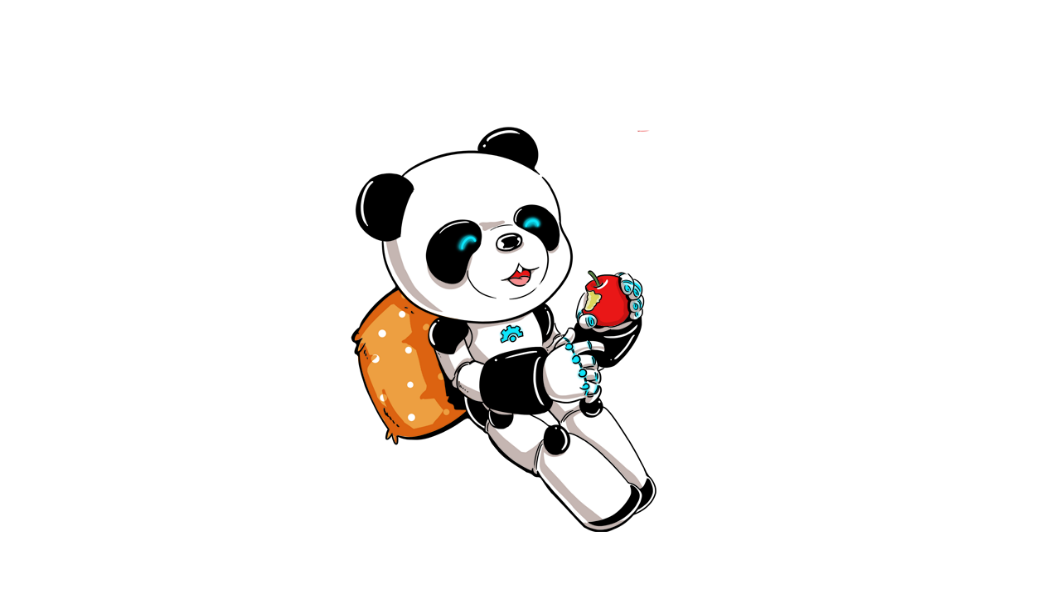 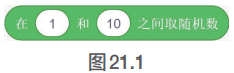 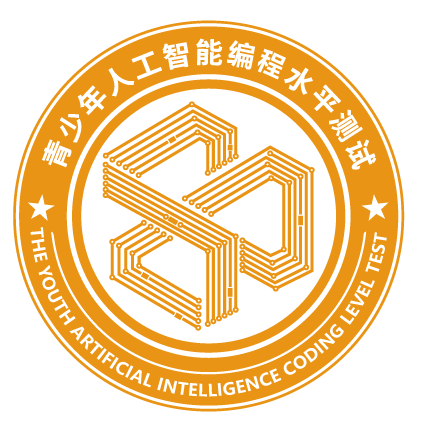 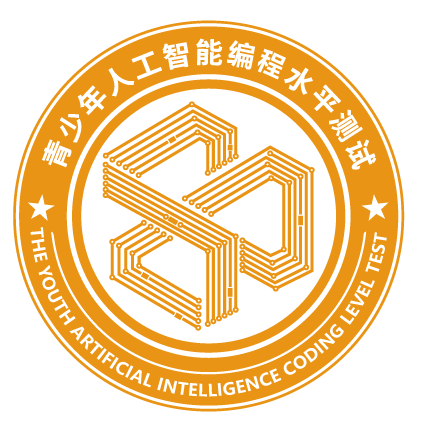 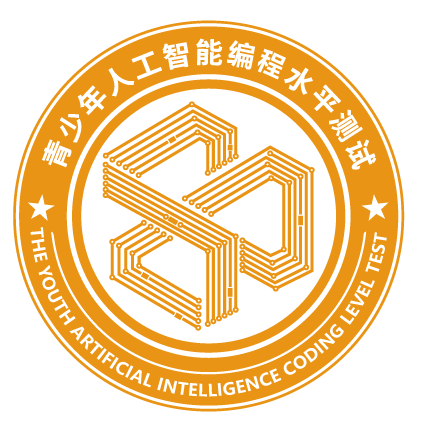 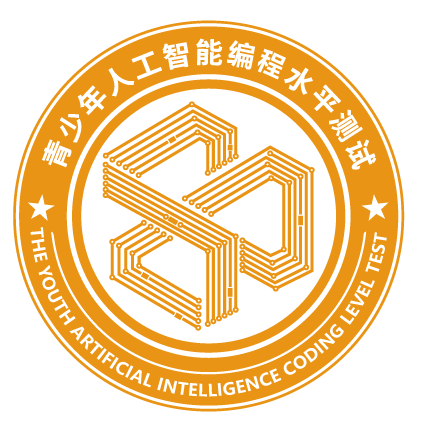 运算类积木：随机数积木
运算类的随机数积木可以填写两个参数，这两个参数共同构成随机数的生成范围（注意：生成范围是包含所填写的数字的）。
这两个参数的位置可以填写数值（正数、负数均可），并且既可以把小的数值写在左边，也可以把大的数值写在左边，运行结果不受影响（见图21.2）。
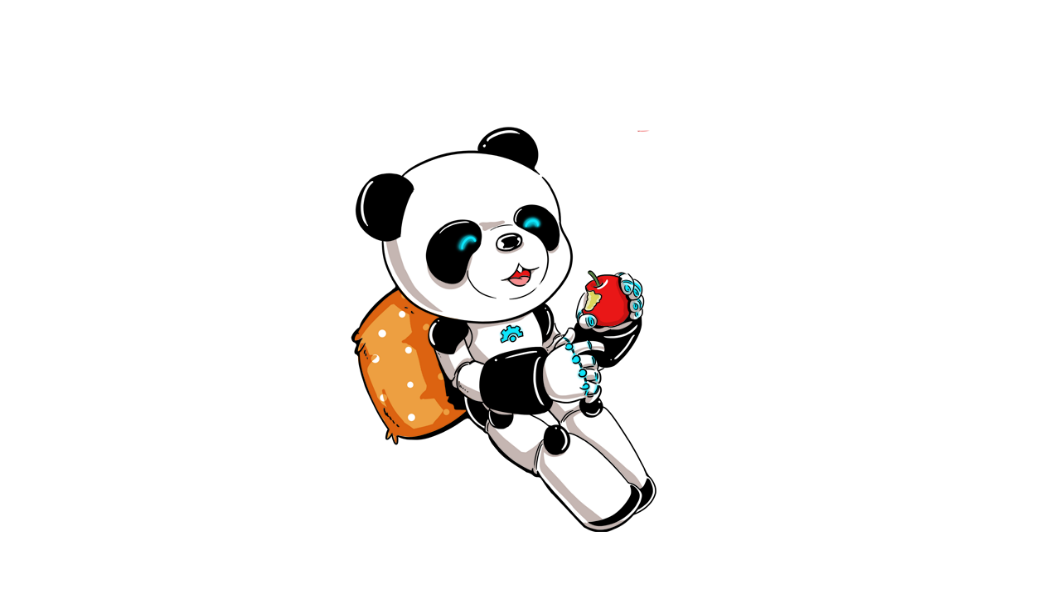 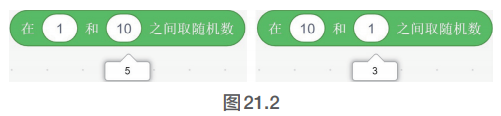 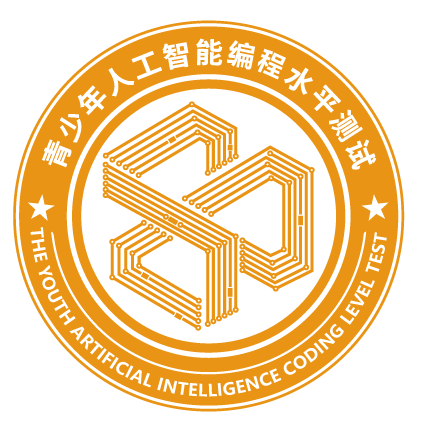 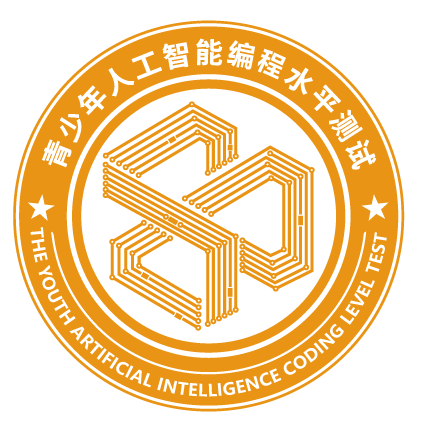 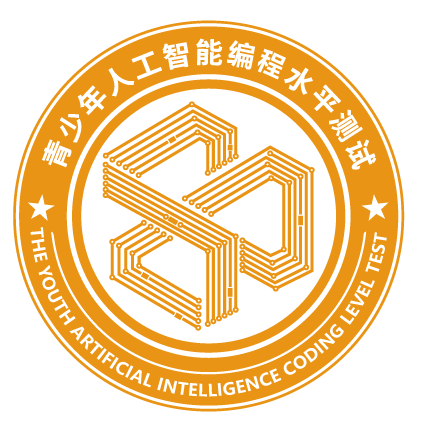 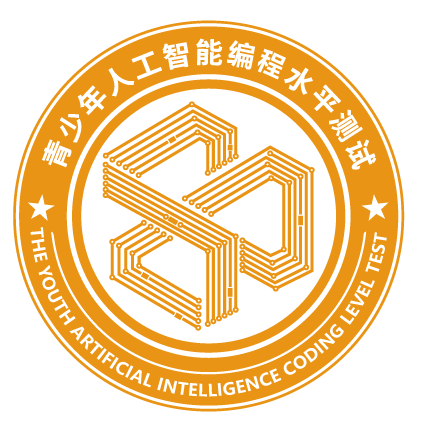 运算类积木：随机数积木
如果想生成小数的话，至少要将一个参数写成小数的形式（见图21.3）。
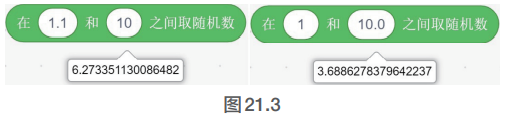 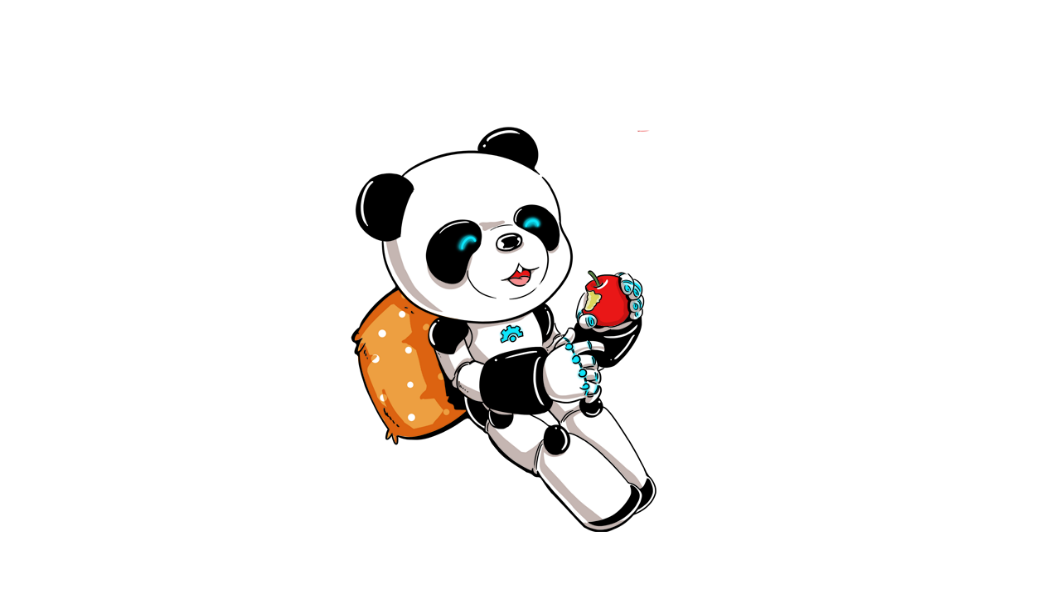 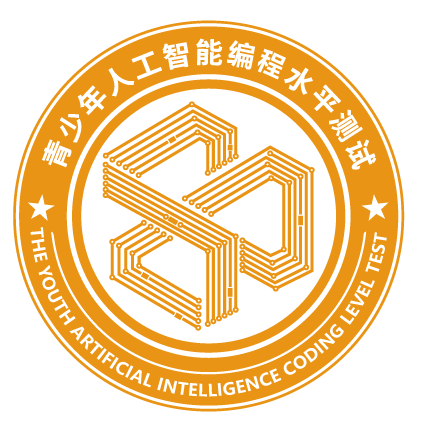 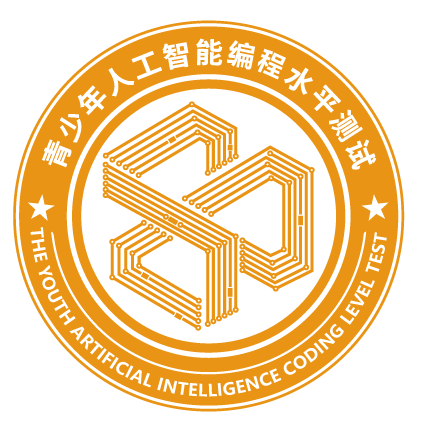 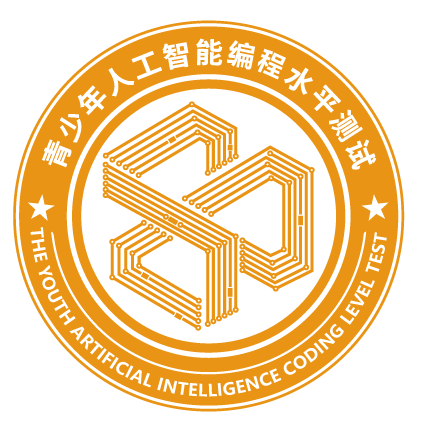 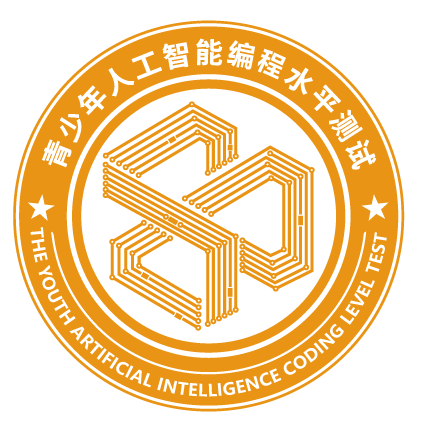 运算类积木：随机数积木
随机数积木的参数位置也可以嵌入变量，还可以嵌入其他的积木，如数学运算积木等。这些嵌入的积木需要代表数值，如果不是数值的话，软件会默认嵌入位置的参数为0（见图21.4）。
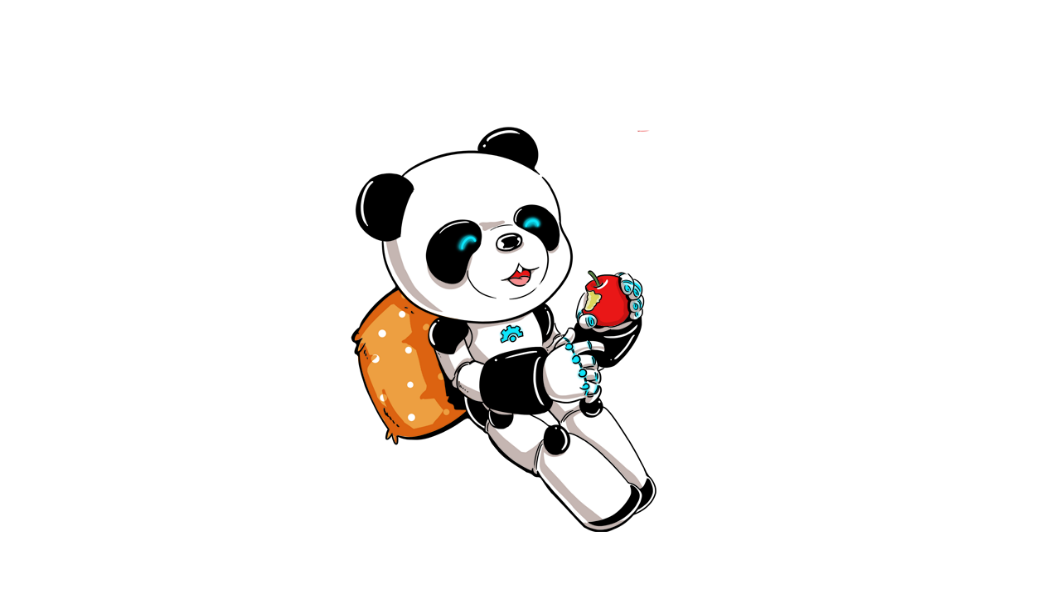 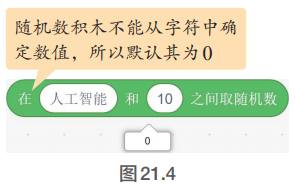 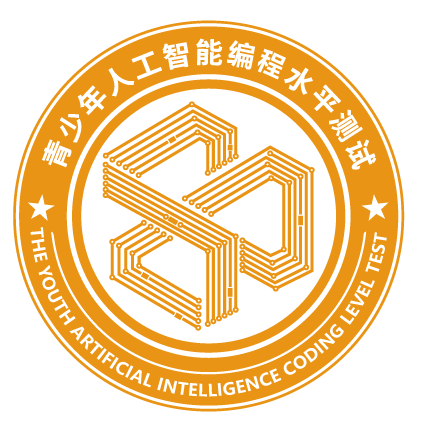 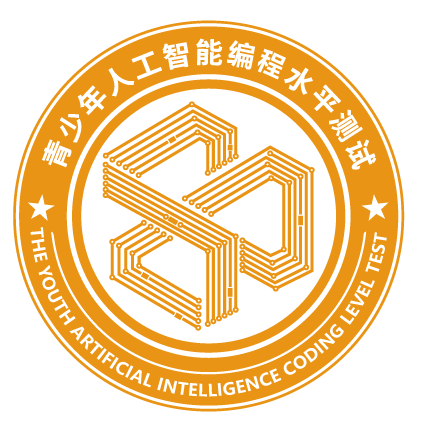 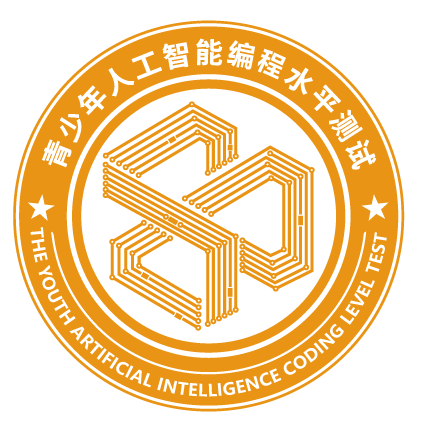 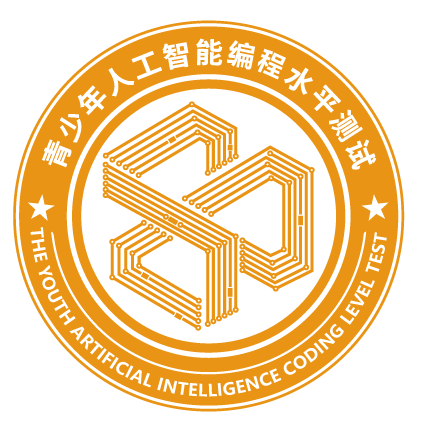 运算类积木：随机数积木
条件判断的积木也可以嵌入随机数积木作为参数，不过根据条件是否满足，随机数生成范围会变化。当条件满足的时候，判断条件的积木代表数字1，而当条件不满足时则代表0（见图21.5）。
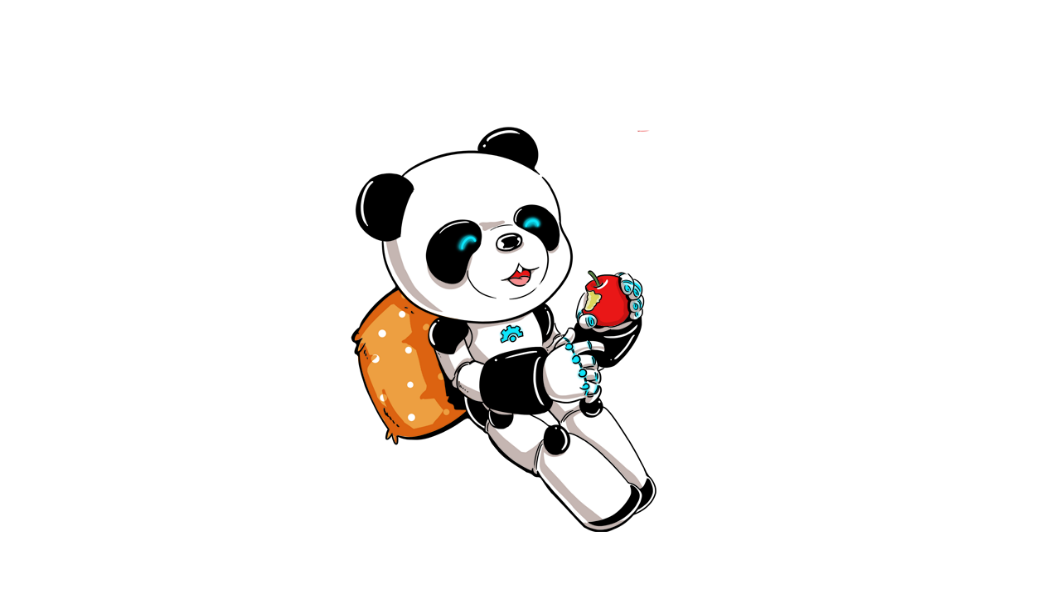 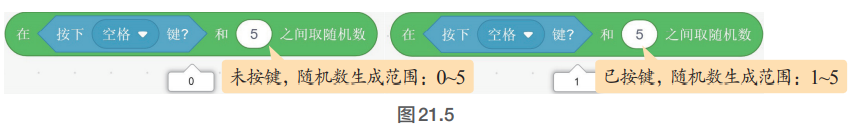 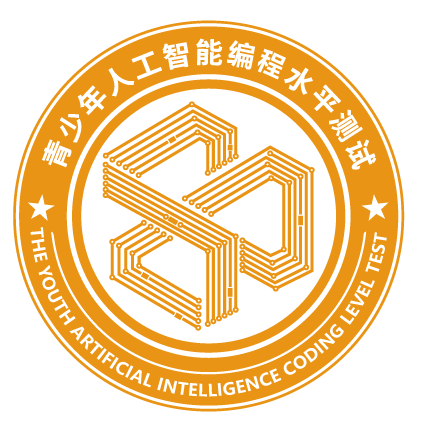 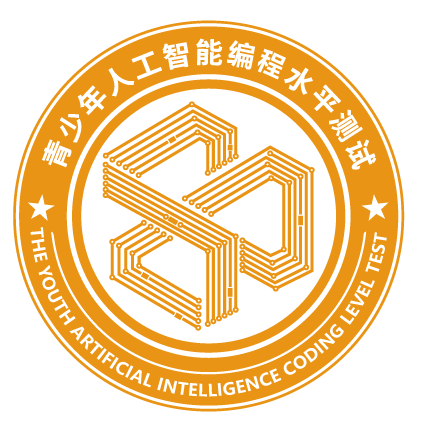 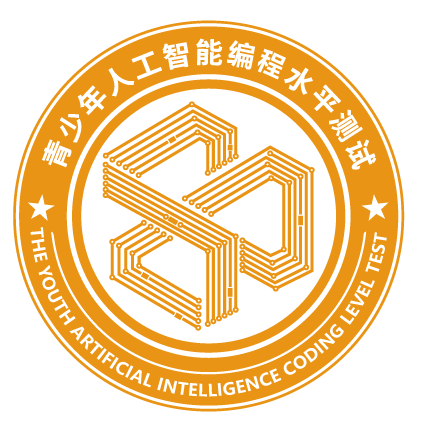 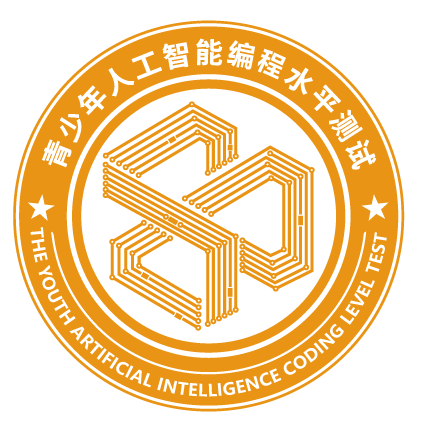 运算类积木：随机数积木
单击随机数积木可以弹出运行结果，但要是放在脚本里运行，就需要把它嵌入其他积木中组成积木块使用；
可以与外观类积木组合，直接说出生成的随机数；
也可以和数学运算、关系运算、逻辑运算等组成新的运算积木块或是判断条件（见图21.6~图21.8）。
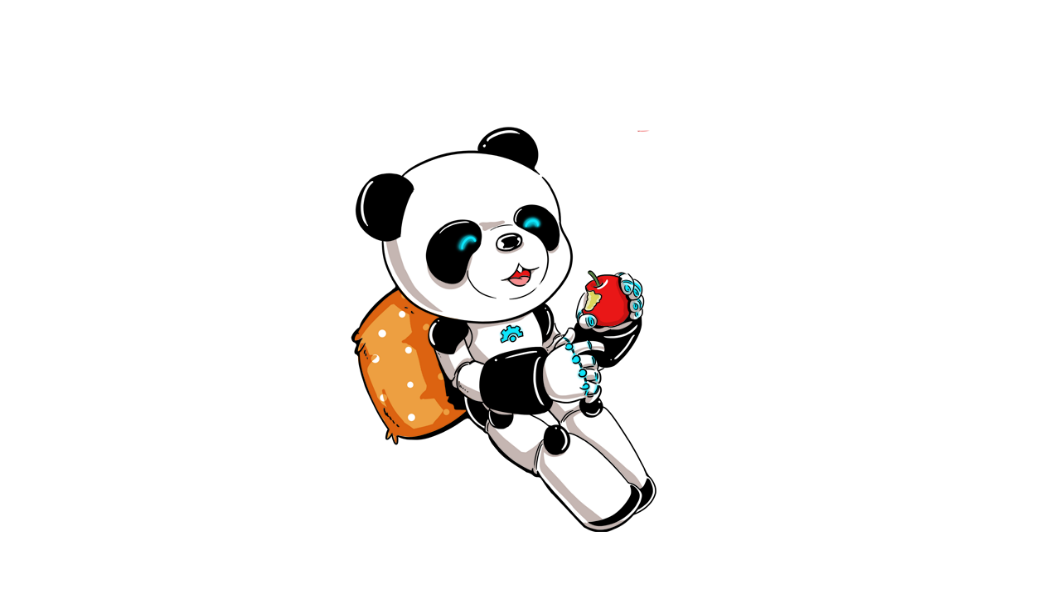 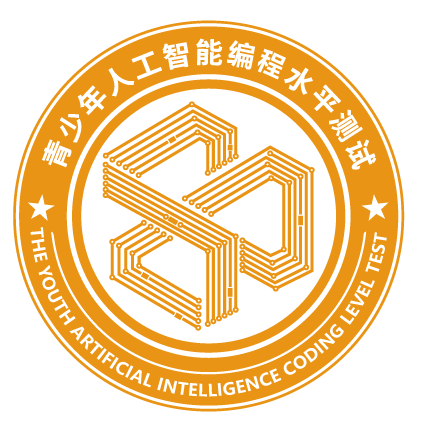 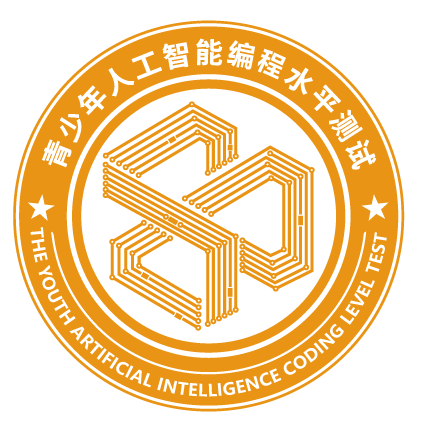 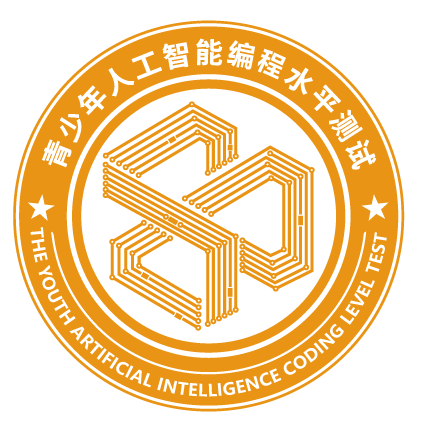 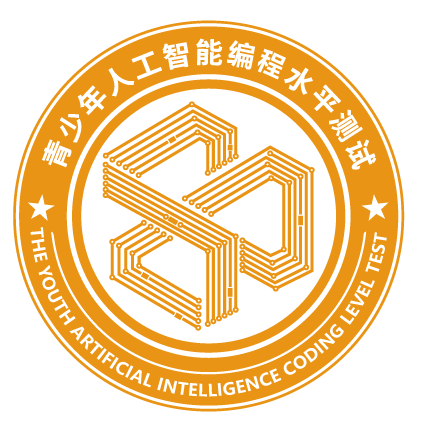 运算类积木：随机数积木
单击随机数积木可以弹出运行结果，但要是放在脚本里运行，就需要把它嵌入其他积木中组成积木块使用；
可以与外观类积木组合，直接说出生成的随机数；
也可以和数学运算、关系运算、逻辑运算等组成新的运算积木块或是判断条件（见图21.6~图21.8）。
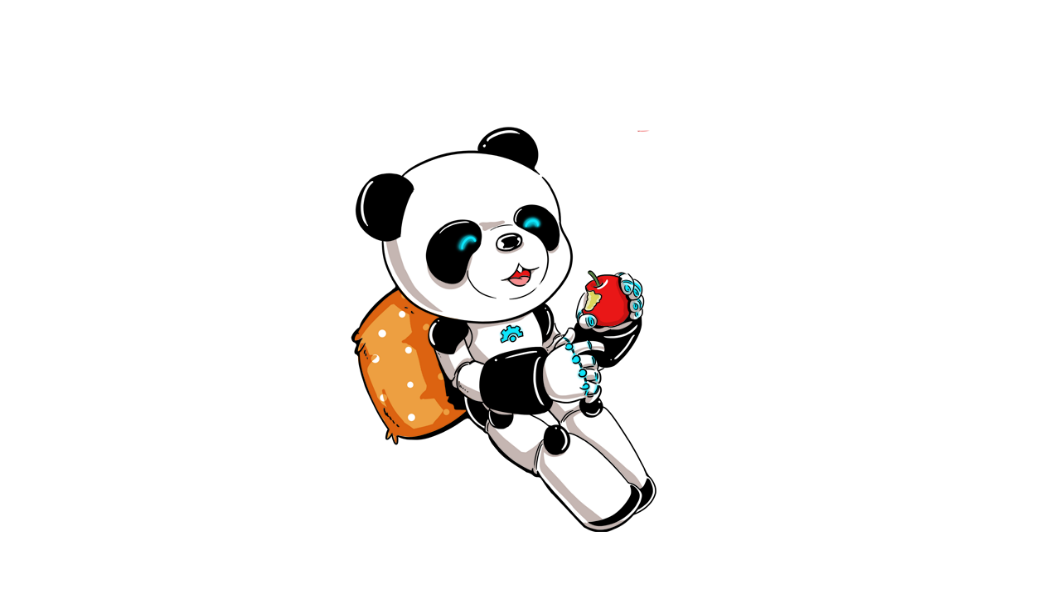 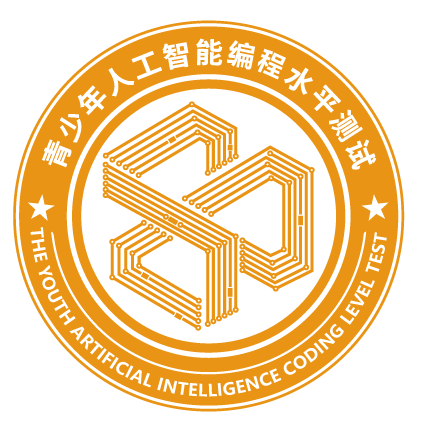 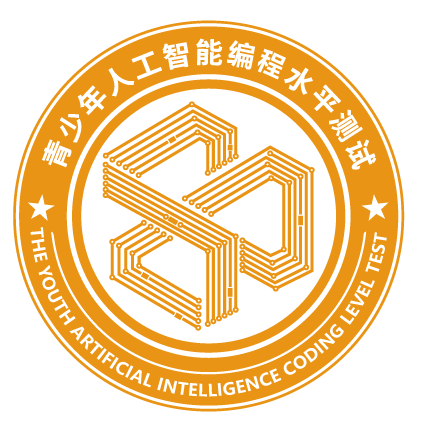 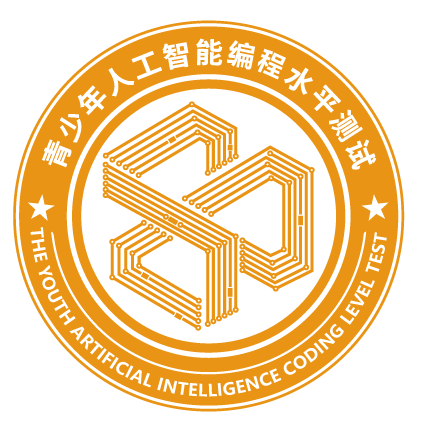 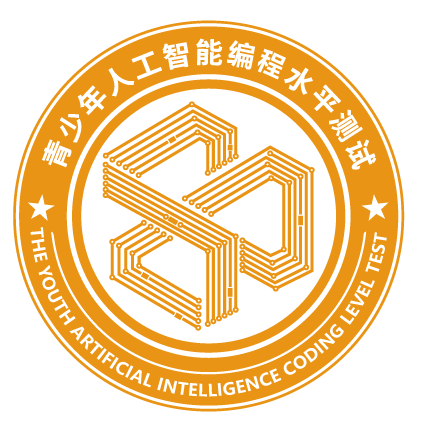 运算类积木：随机数积木
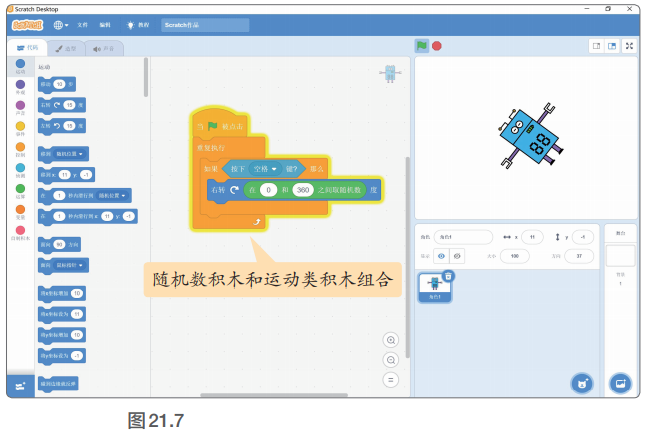 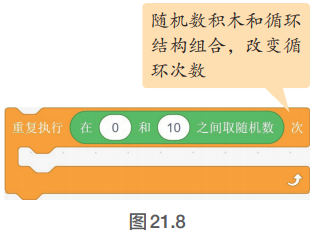 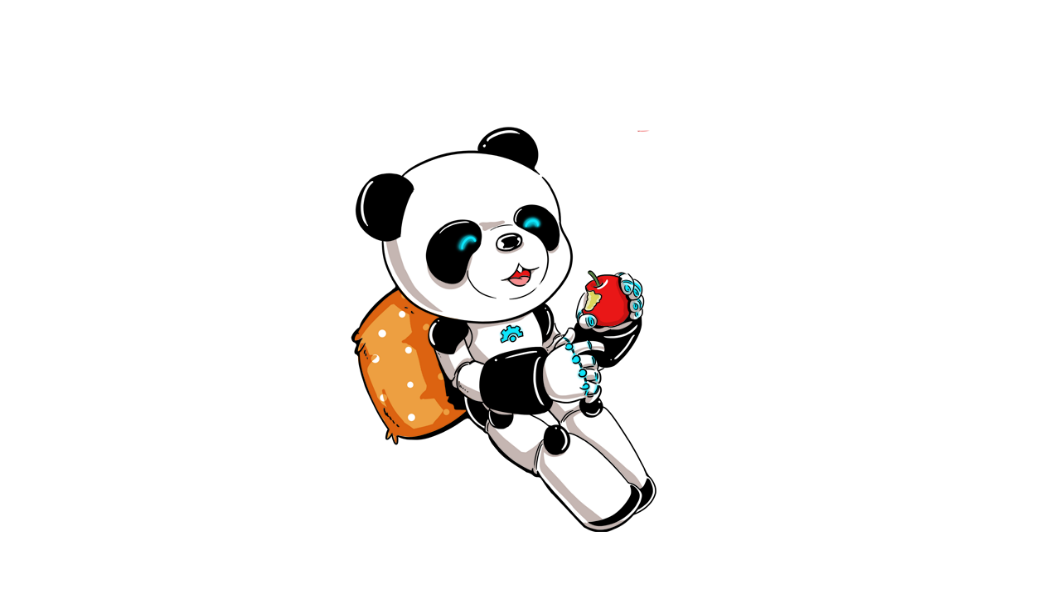 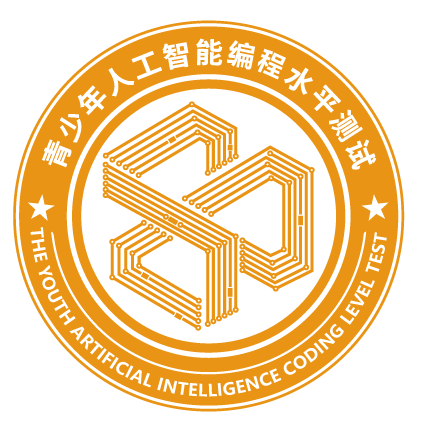 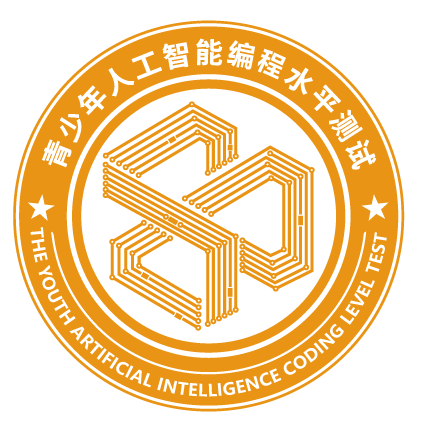 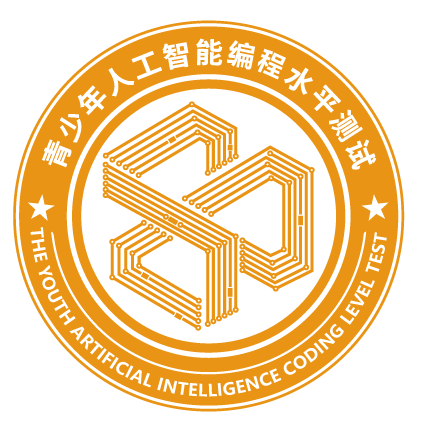 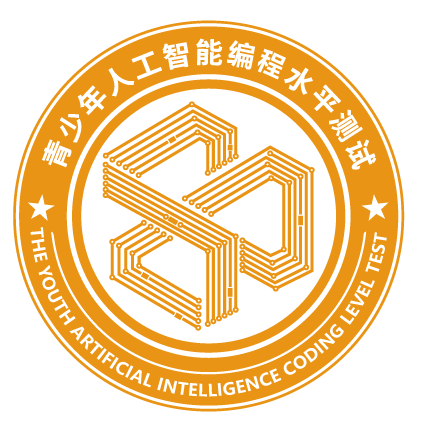 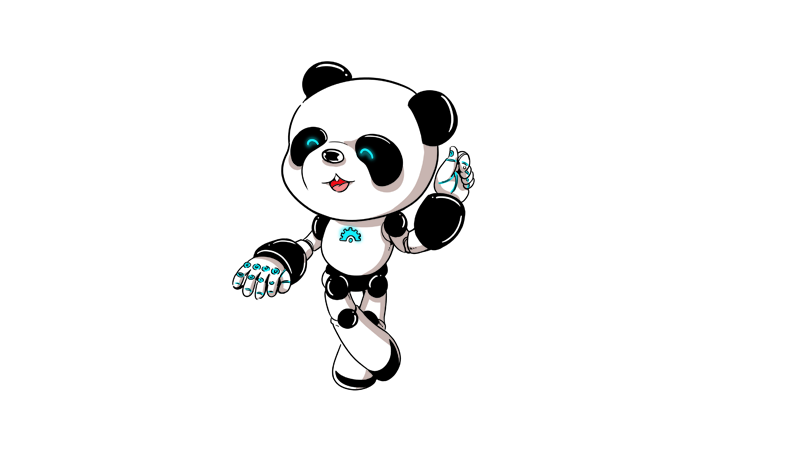 机器人捡金币
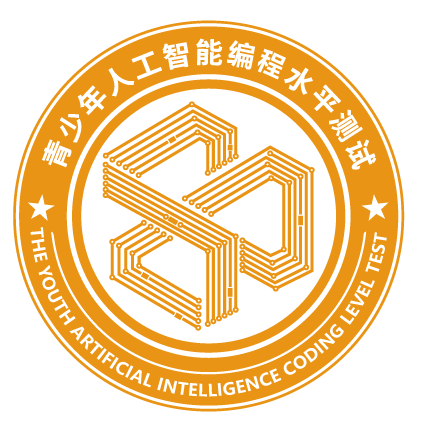 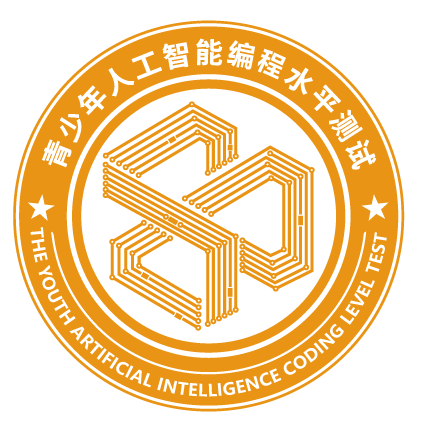 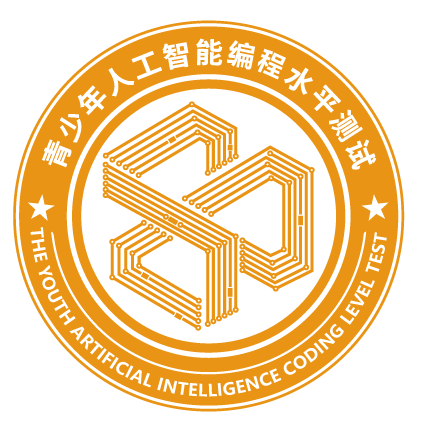 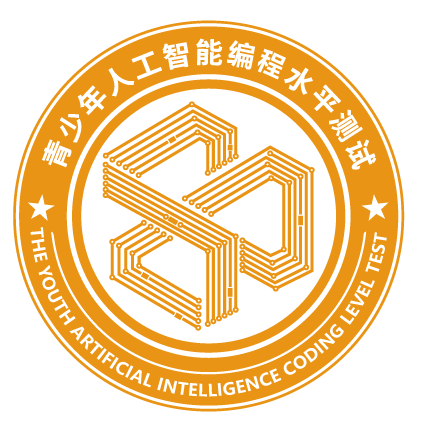 机器人捡金币
运动类积木中的‘移到随机位置’积木和‘在1秒内滑行到随机位置’积木。（见图18.4）。
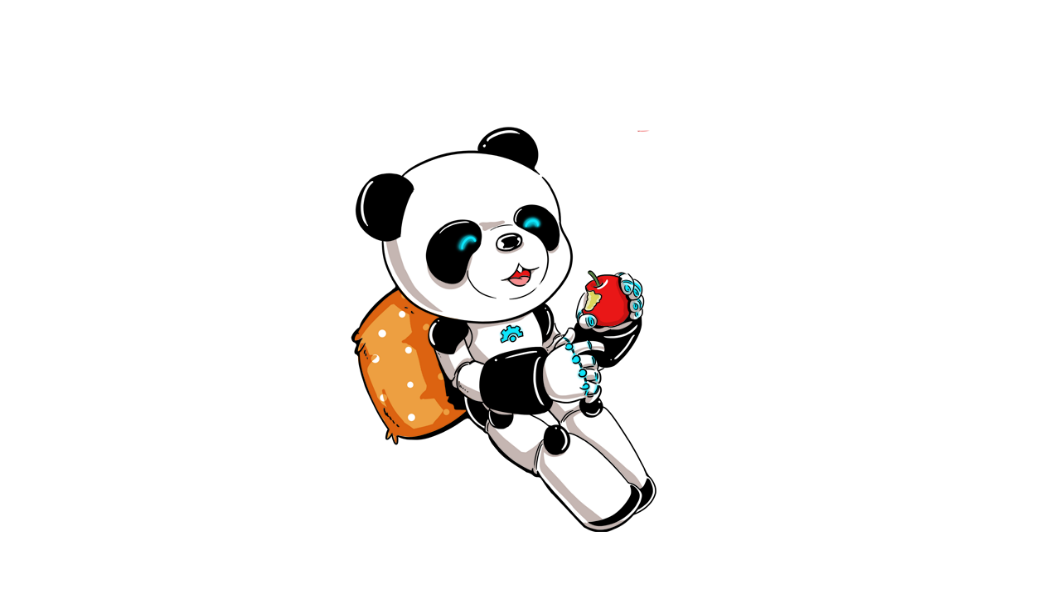 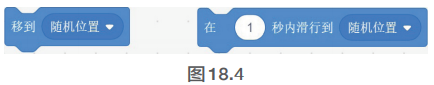 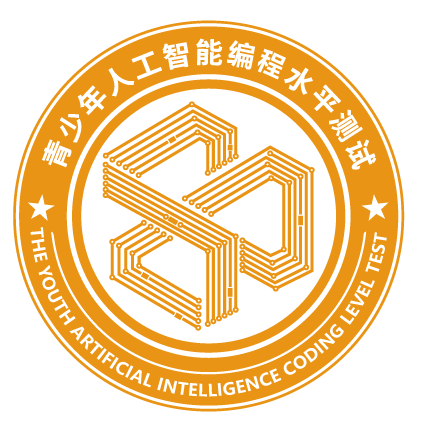 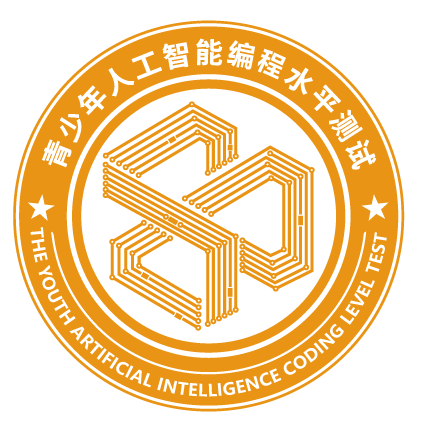 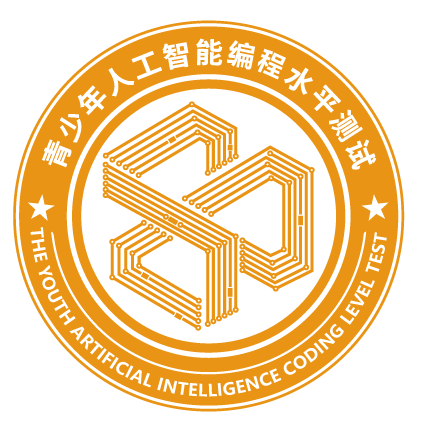 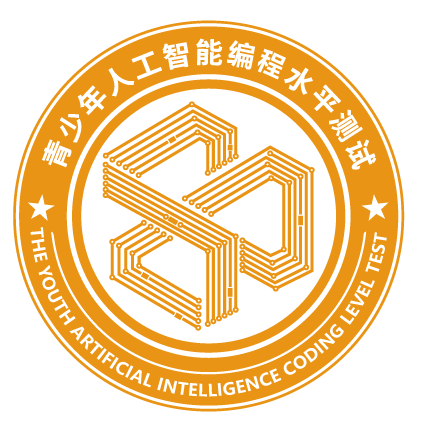 任务分解
要制作一个机器人捡金币，我们可以先进行任务的分解，然后进行逐步解决这些任务。
任务一：添加角色
任务二：借助流程图理清机器人捡金币程序流程
任务三：实现金币移到随机位置
任务四：实现按上下左右键控制机器人上下左右移动
任务五：实现当机器人碰到金币说“找到一个金币”
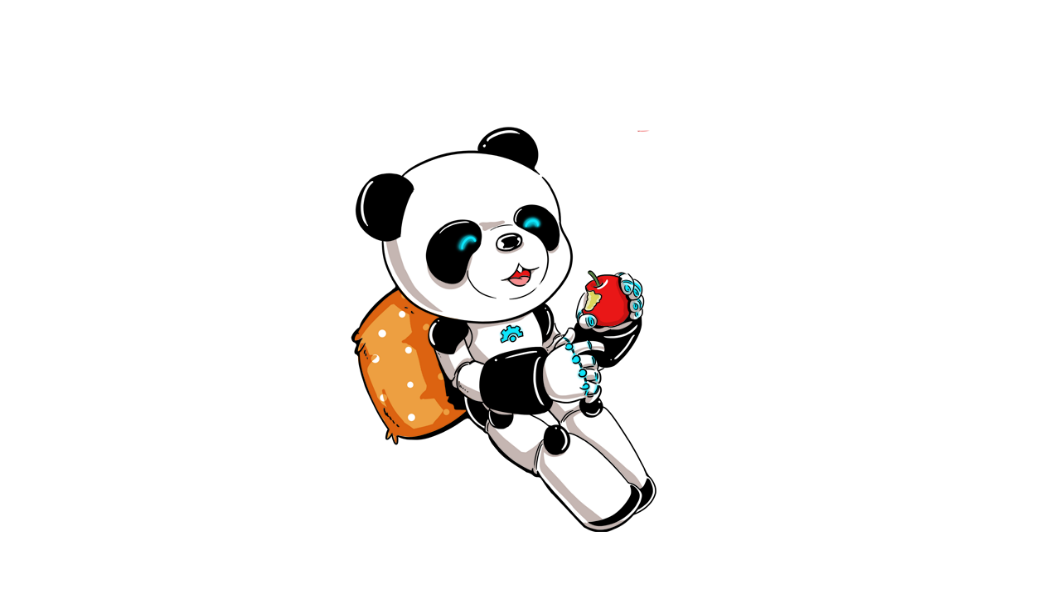 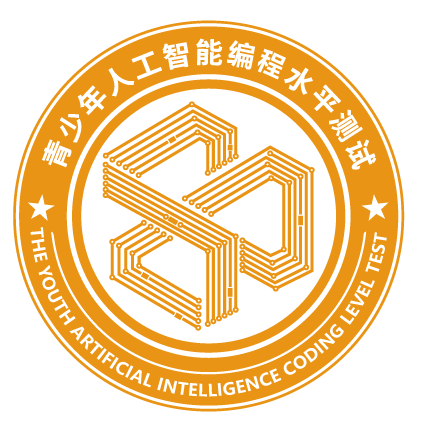 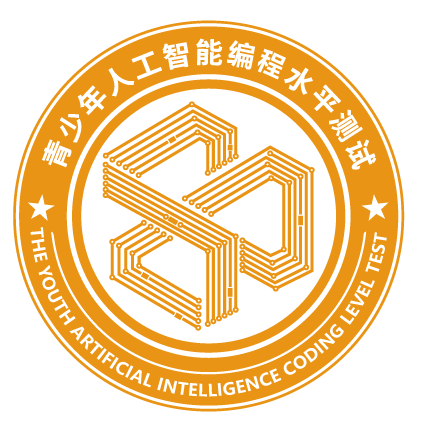 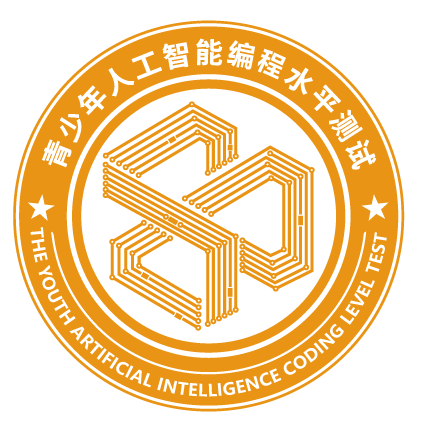 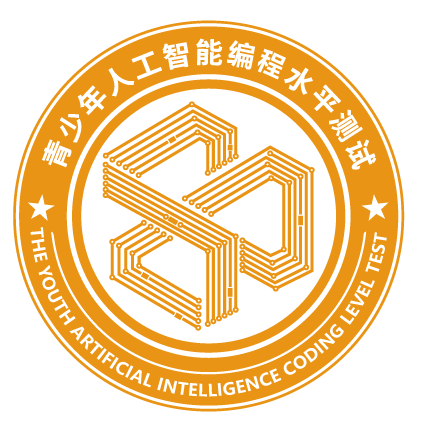 任务一：添加背景和角色
首先添加机器人角色和金币（见图17.8）。
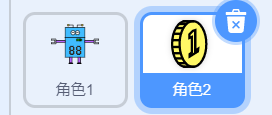 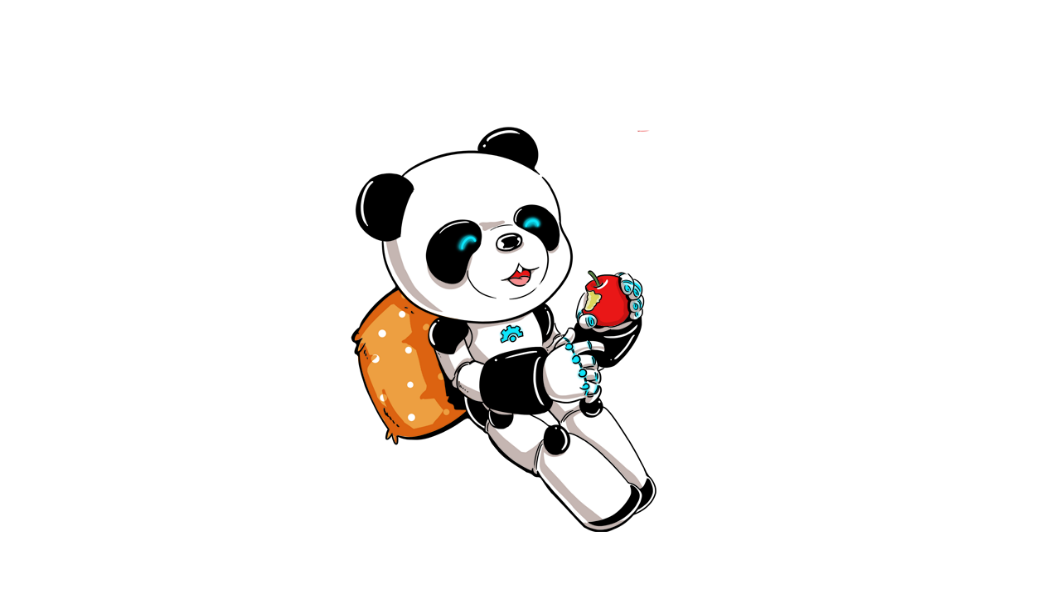 图17.8
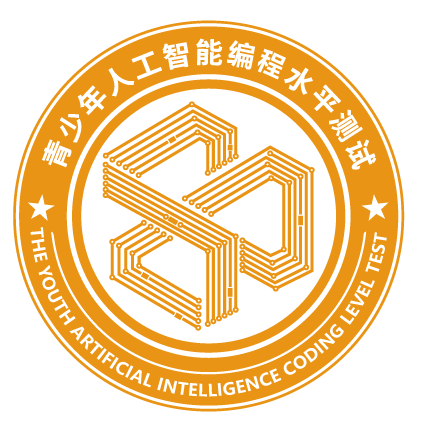 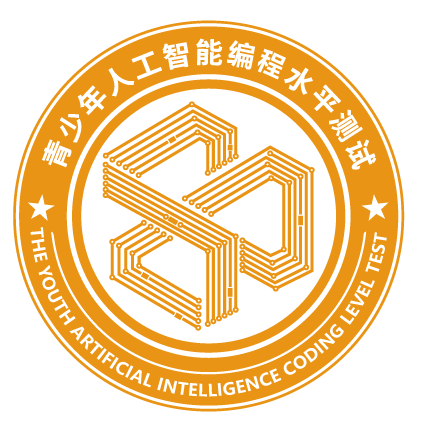 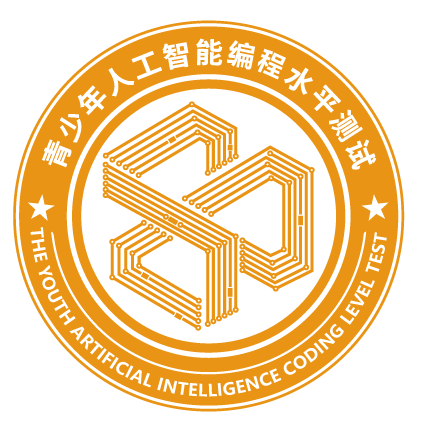 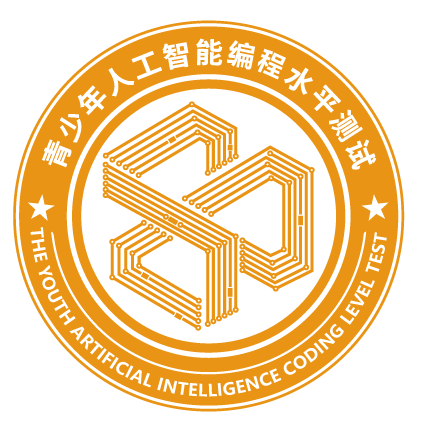 任务二：借助流程图理清程序流程
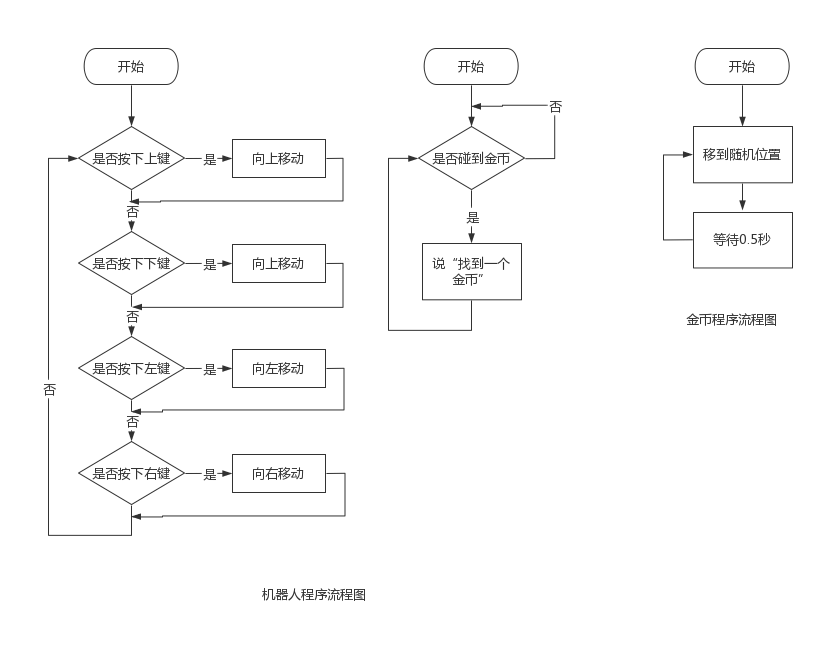 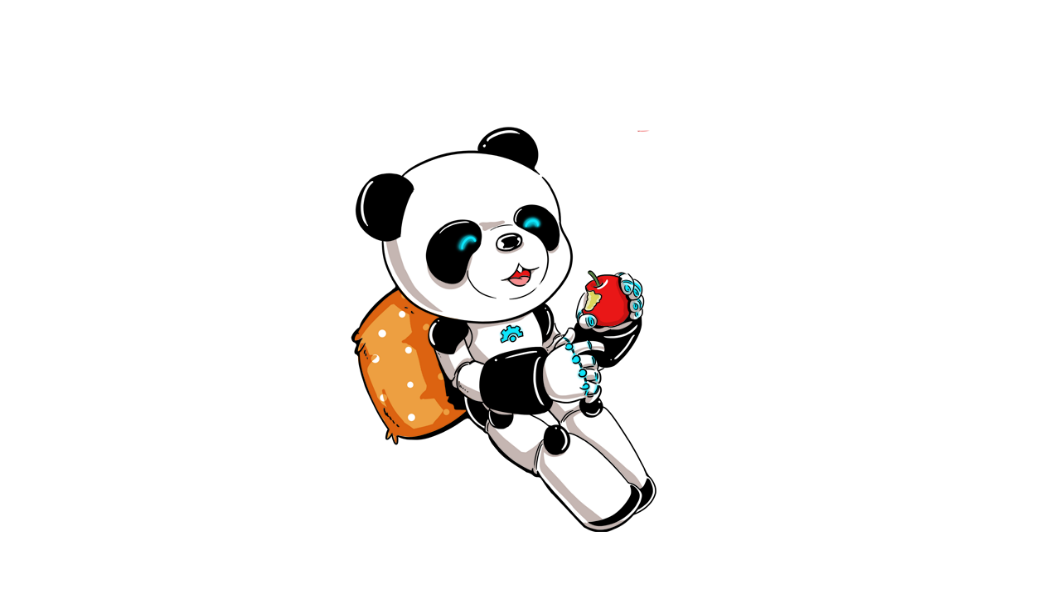 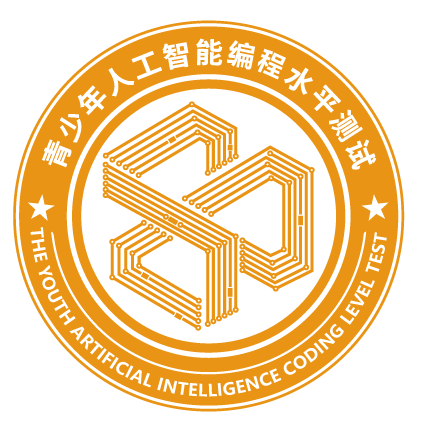 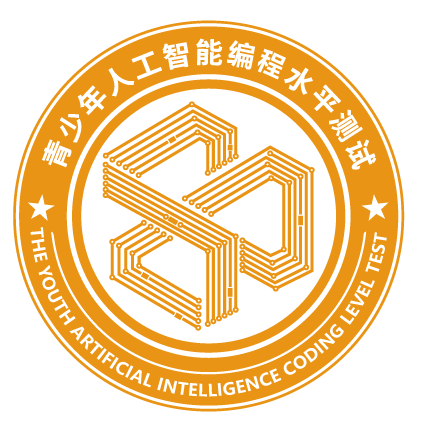 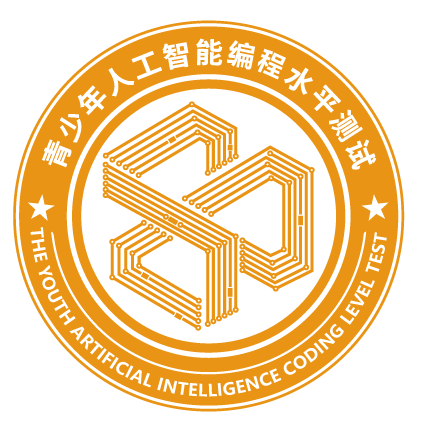 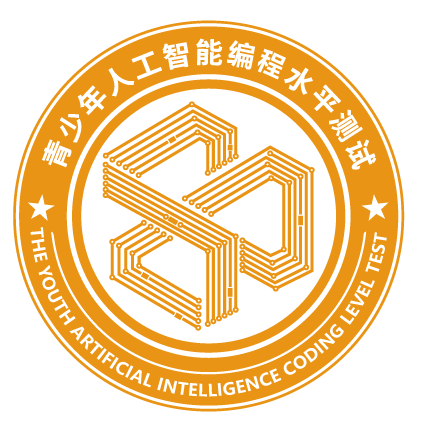 任务三：实现金币移到随机位置
“移到□”积木包含了一个下拉列表，用来选择是移到随机位置，还是移到鼠标指针（见图18.5）。
除可以选择这两个选项以外，我们还可以在下拉列表的位置上嵌入其他积木。
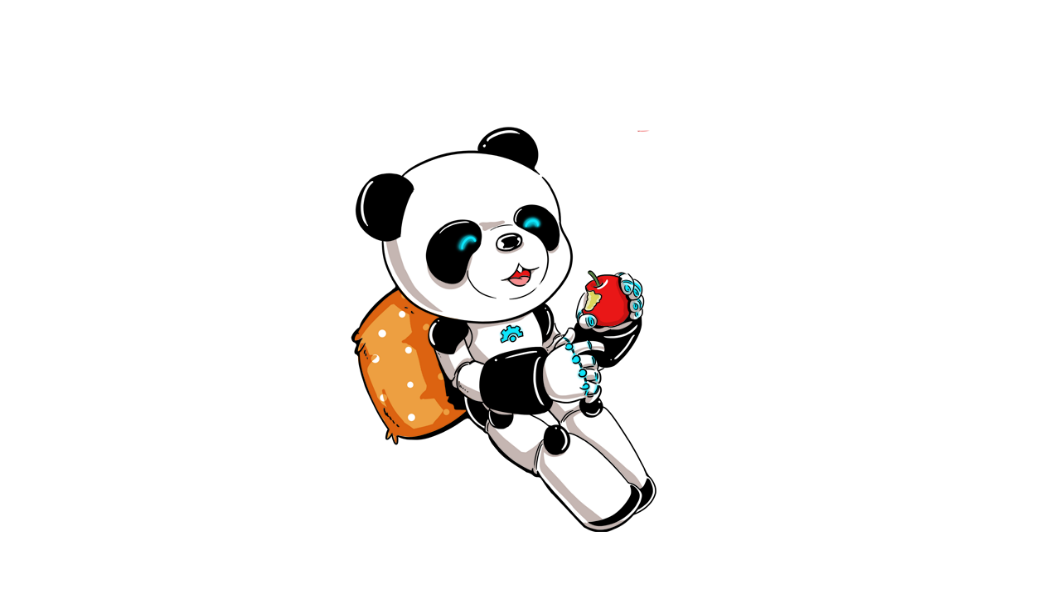 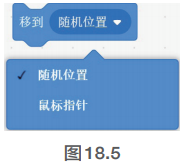 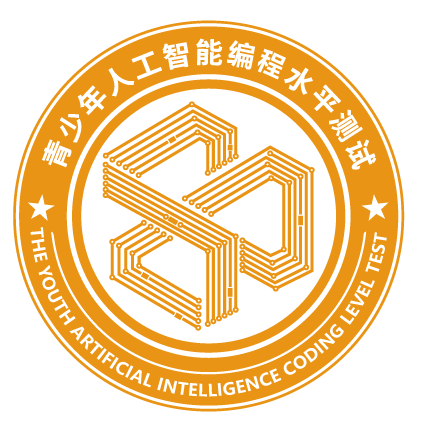 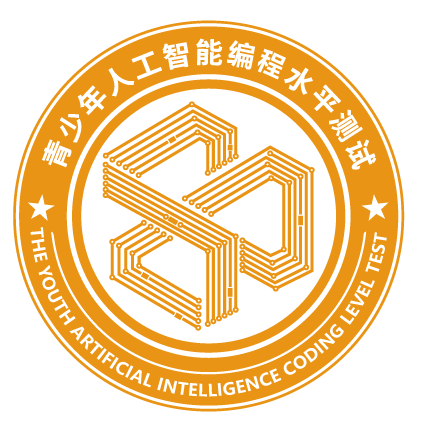 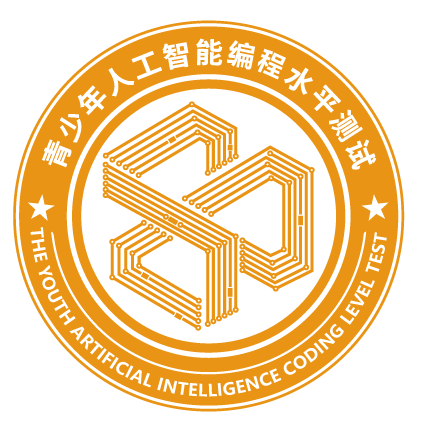 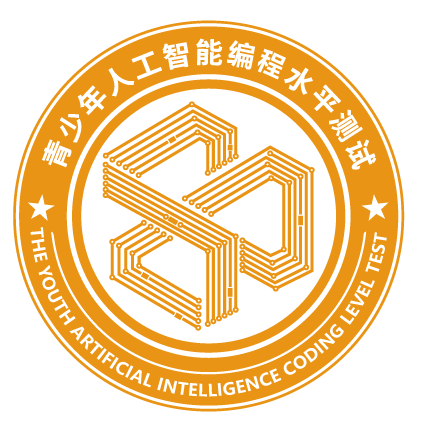 任务三：实现金币移到随机位置
“在□秒内滑行到□”积木则包含了两个参数，一个是运动的时间（以秒为单位），另一个是一个下拉列表，同样包含了“随机位置”和“鼠标指针”两个选项（见图18.6）。这个积木在下拉列表的位置上也可以嵌入其他积木。
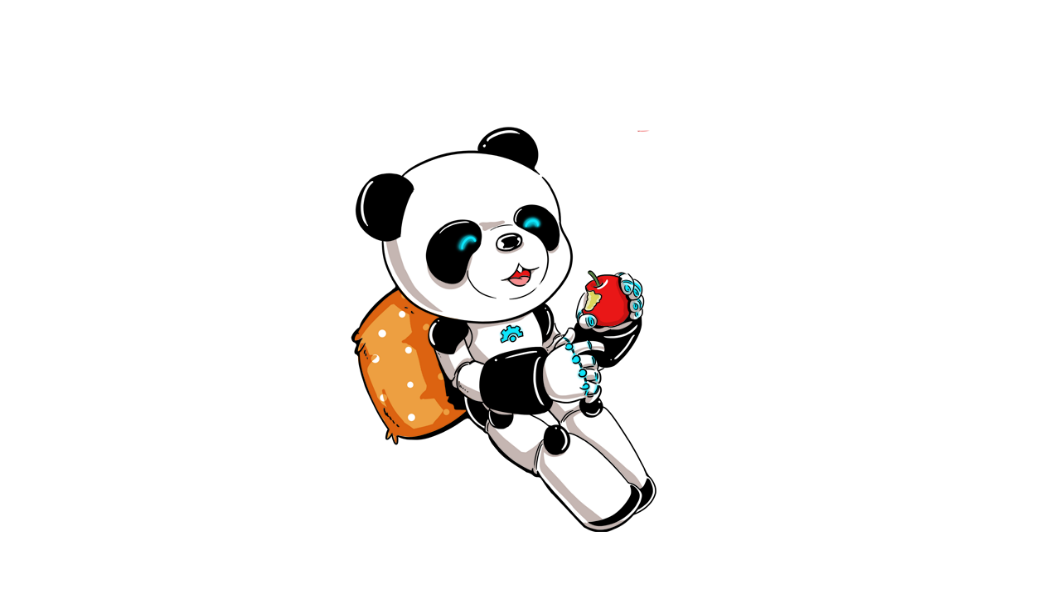 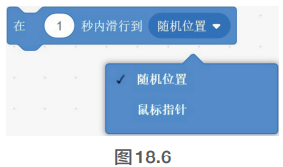 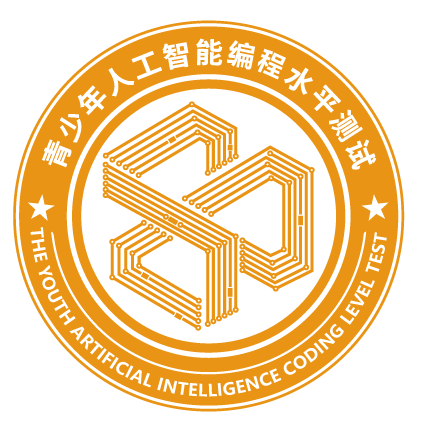 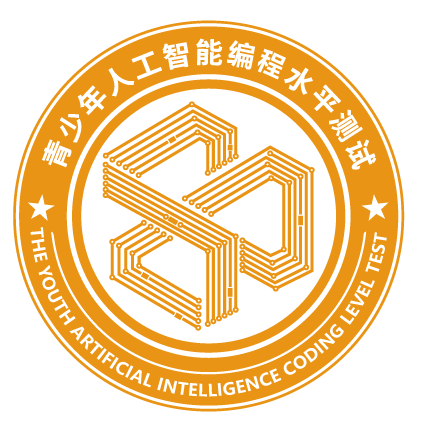 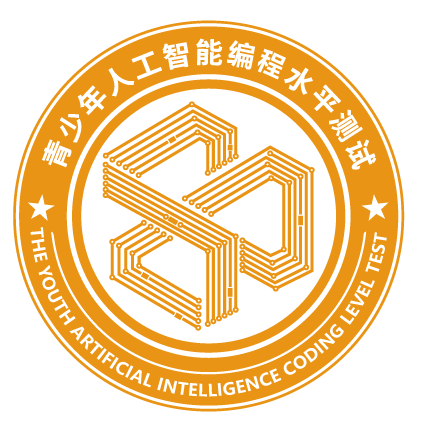 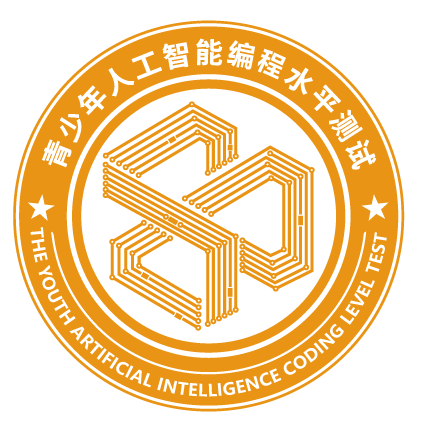 任务三：实现金币移到随机位置
“随机位置”选项的意思就是在舞台范围内，找到任意的一点，让角色移动过去。
移动方式不同，“移到随机位置”是立刻到脚本选择好点位；而“在几秒内滑行到随机位置”是在规定的时间内平滑地移动过去，能够看到移动的过程。
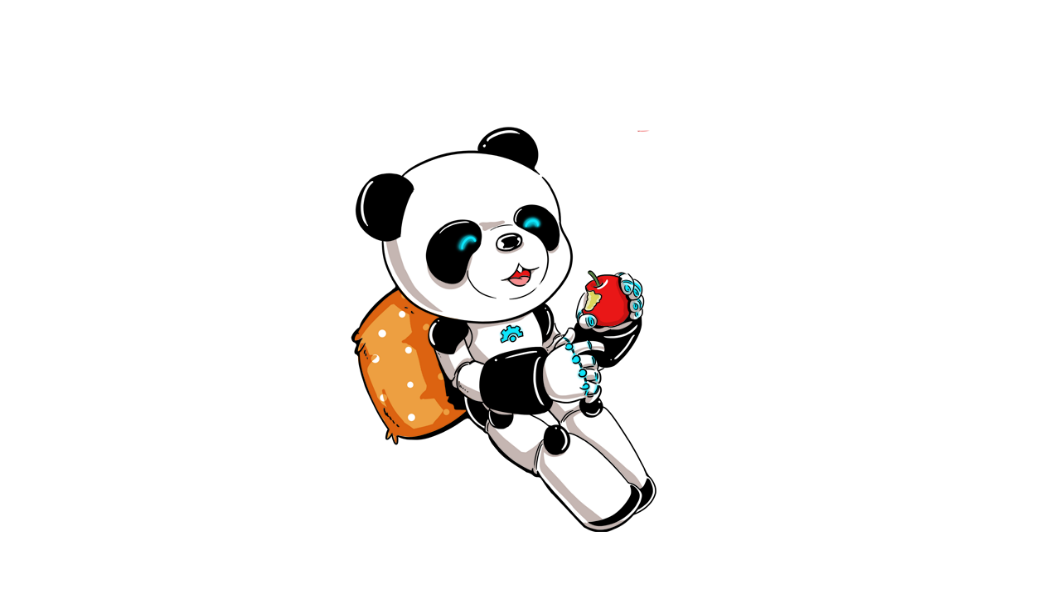 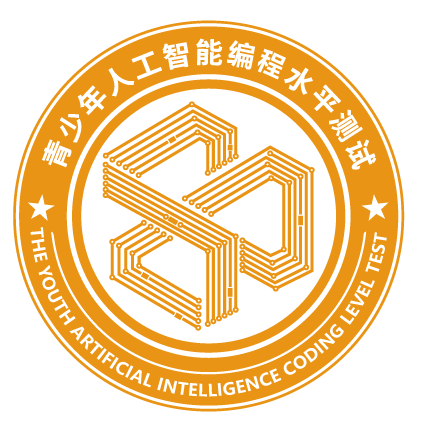 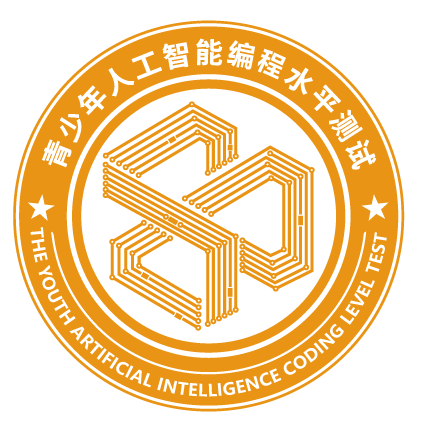 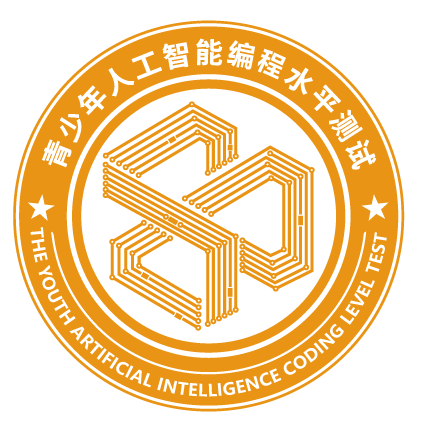 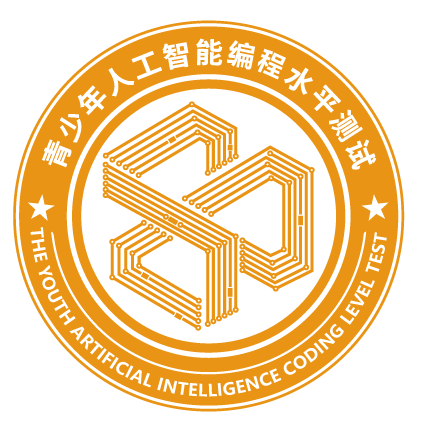 任务四：实现按上下左右键控制机器人上下左右移动
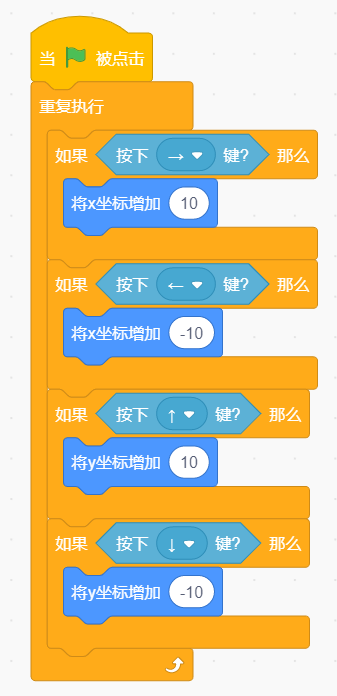 用侦测类积木中的“按下□键”积木、“将x坐标增加□”积木和“将y坐标增加□”积木来编写控制机器人运动的脚本（见图18.7）。
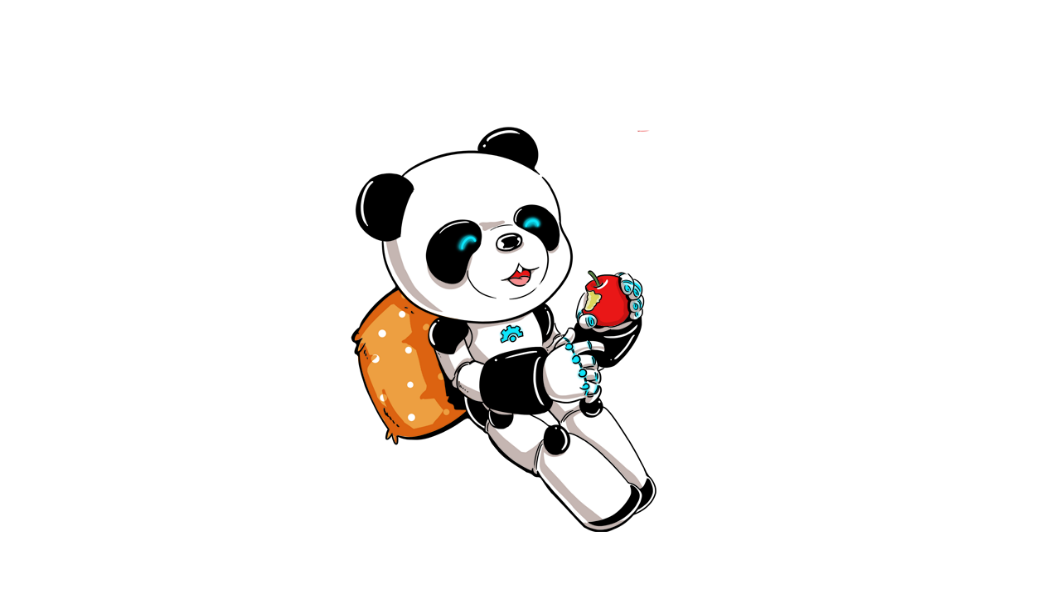 图18.7
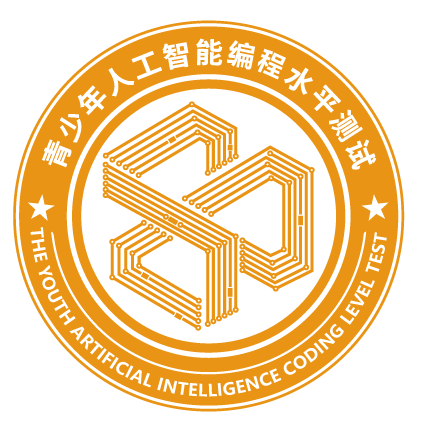 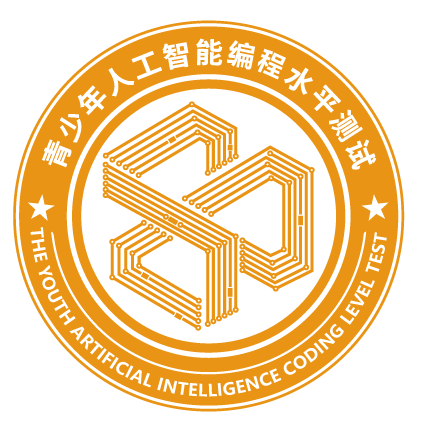 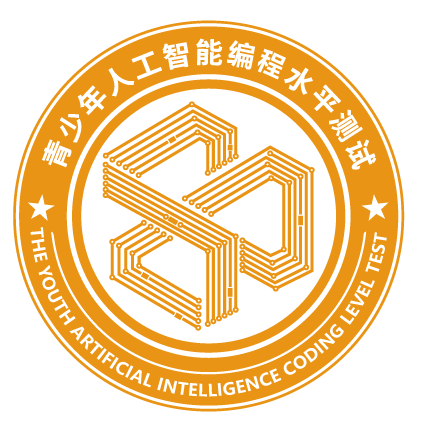 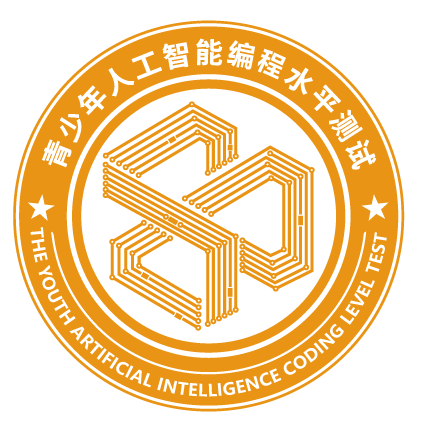 任务五：实现当机器人碰到金币说“找到一个金币”
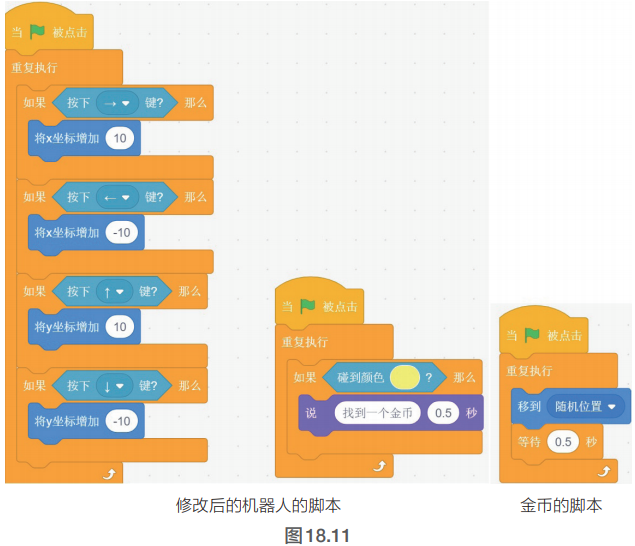 问题：机器人捡到金币的时候会卡顿
解决：把检测是否碰到金币的脚本单独写，用并行程序的方法。
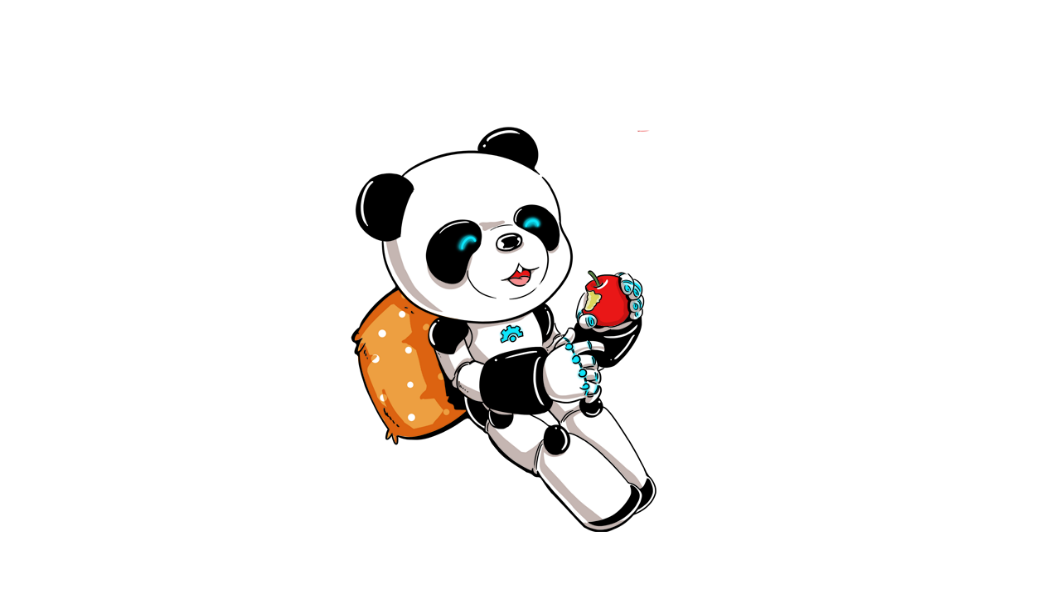 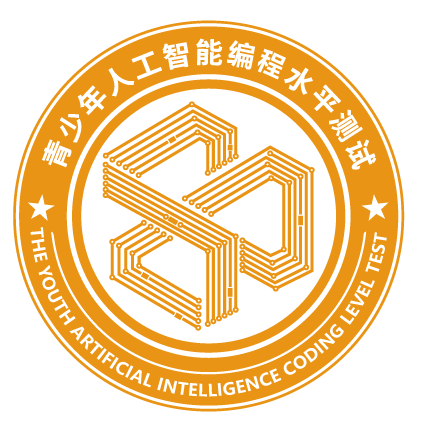 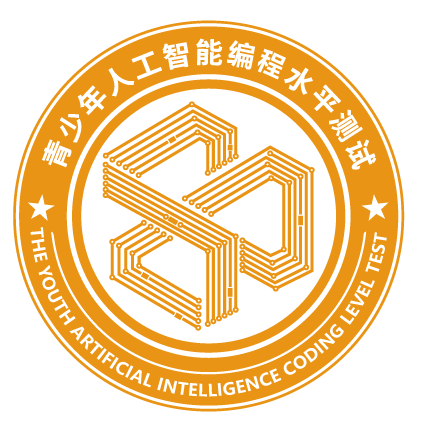 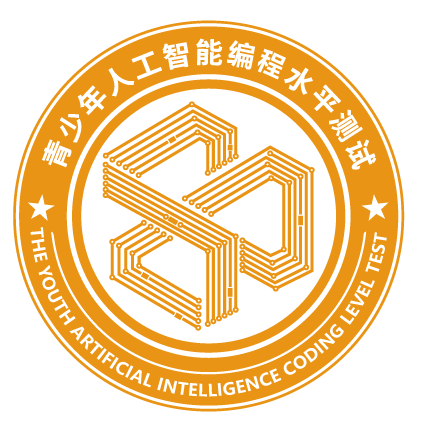 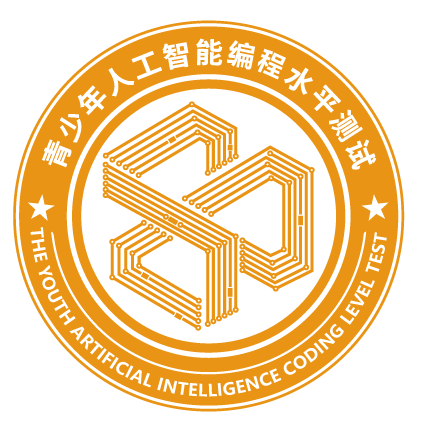 我的思考
用侦测类积木判断按下某键和用事件类积木判断按下某键，在运行效果上有什么区别？
在上面的程序中如果想控制机器人走得更快，可以修改哪些参数呢？
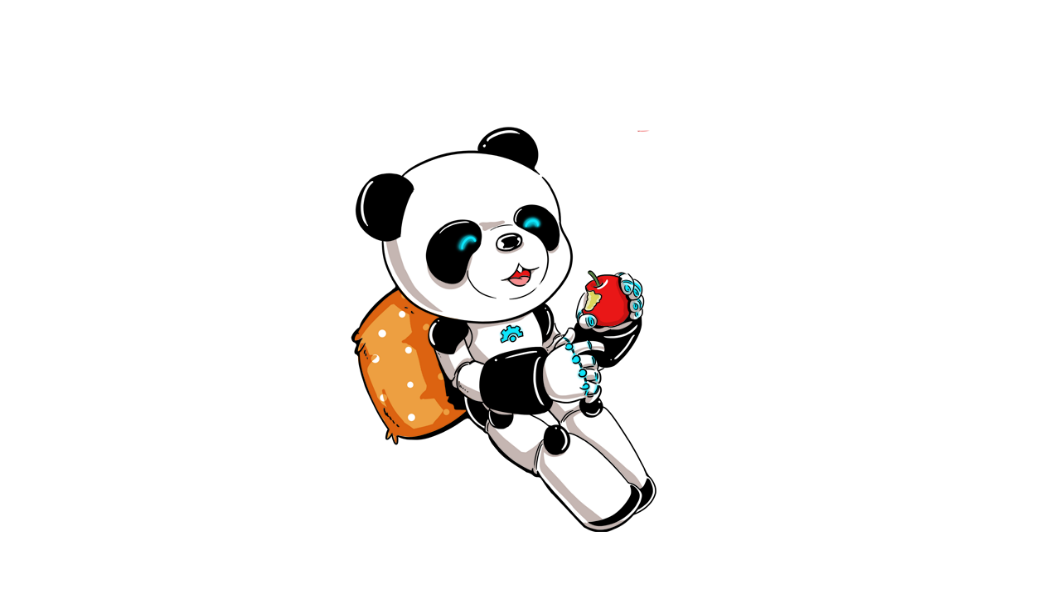 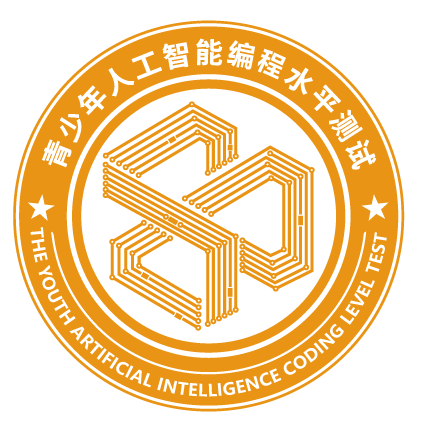 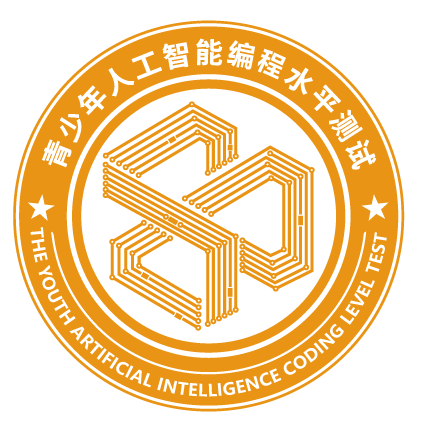 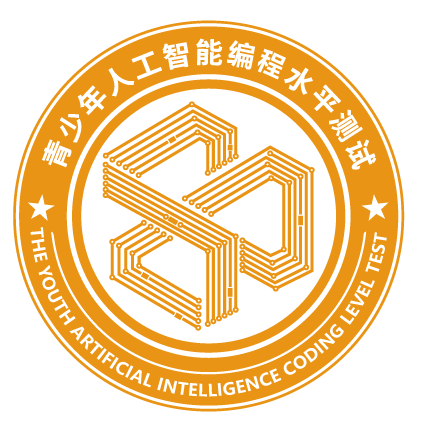 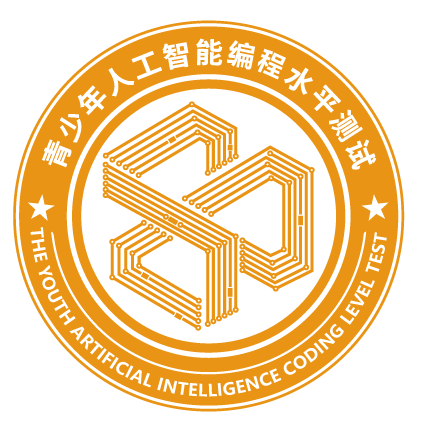 新任务
试试看，能不能设计一个用鼠标控制金币移动，机器人追着金币跑的程序呢？
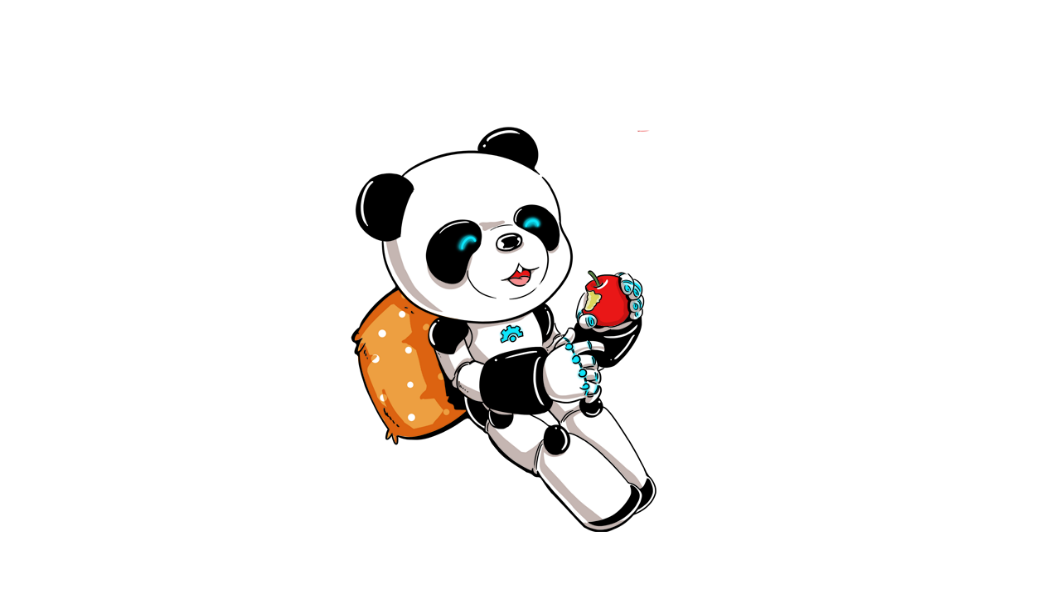 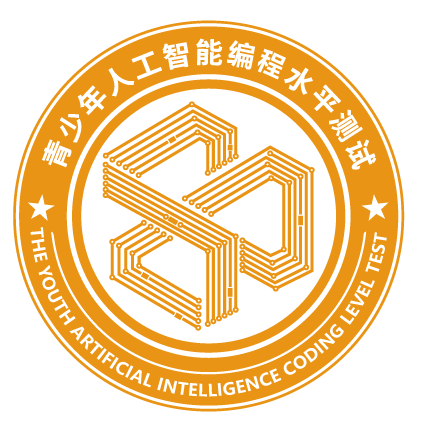 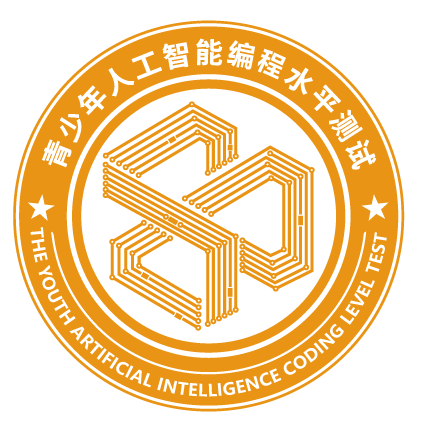